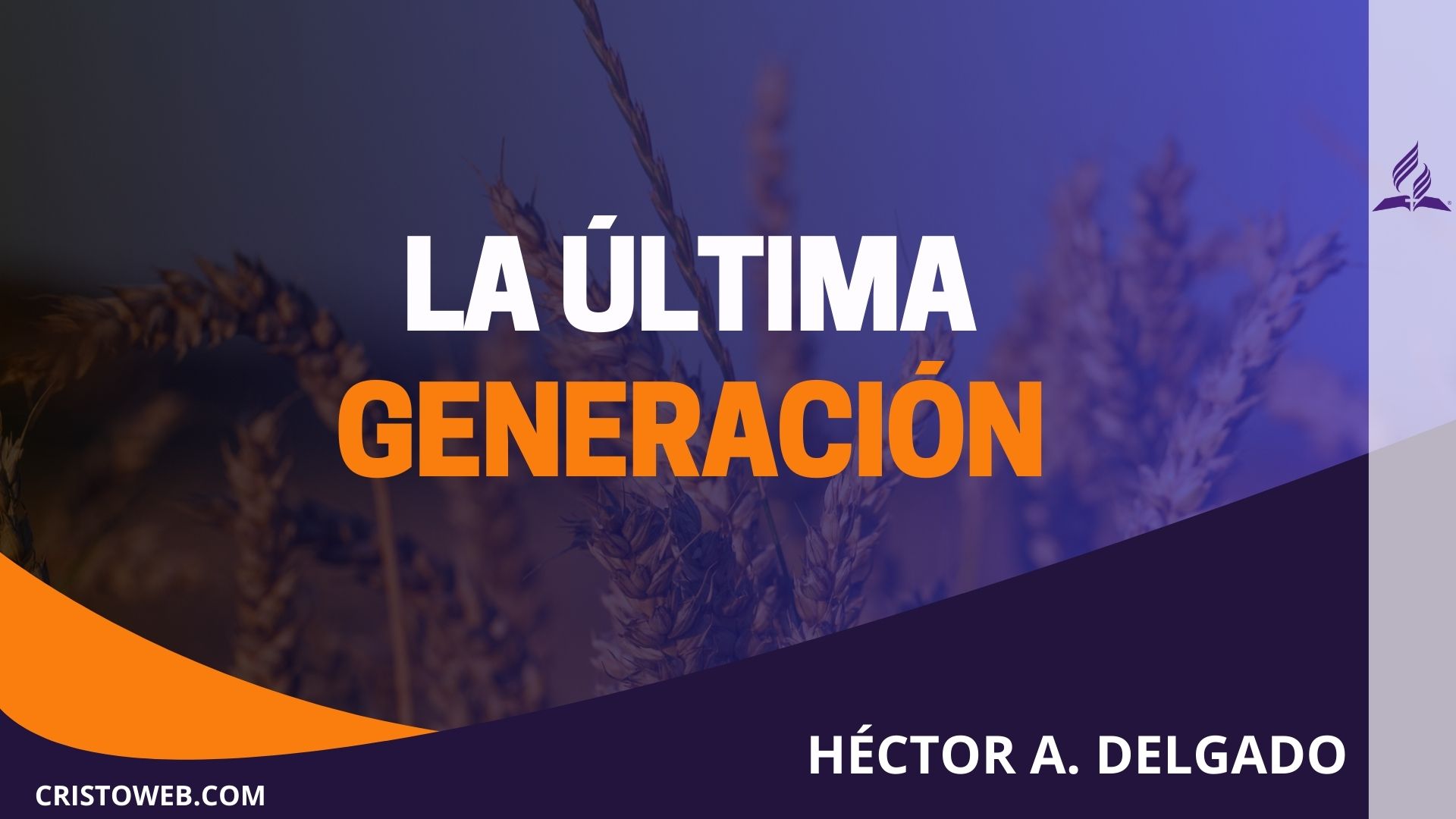 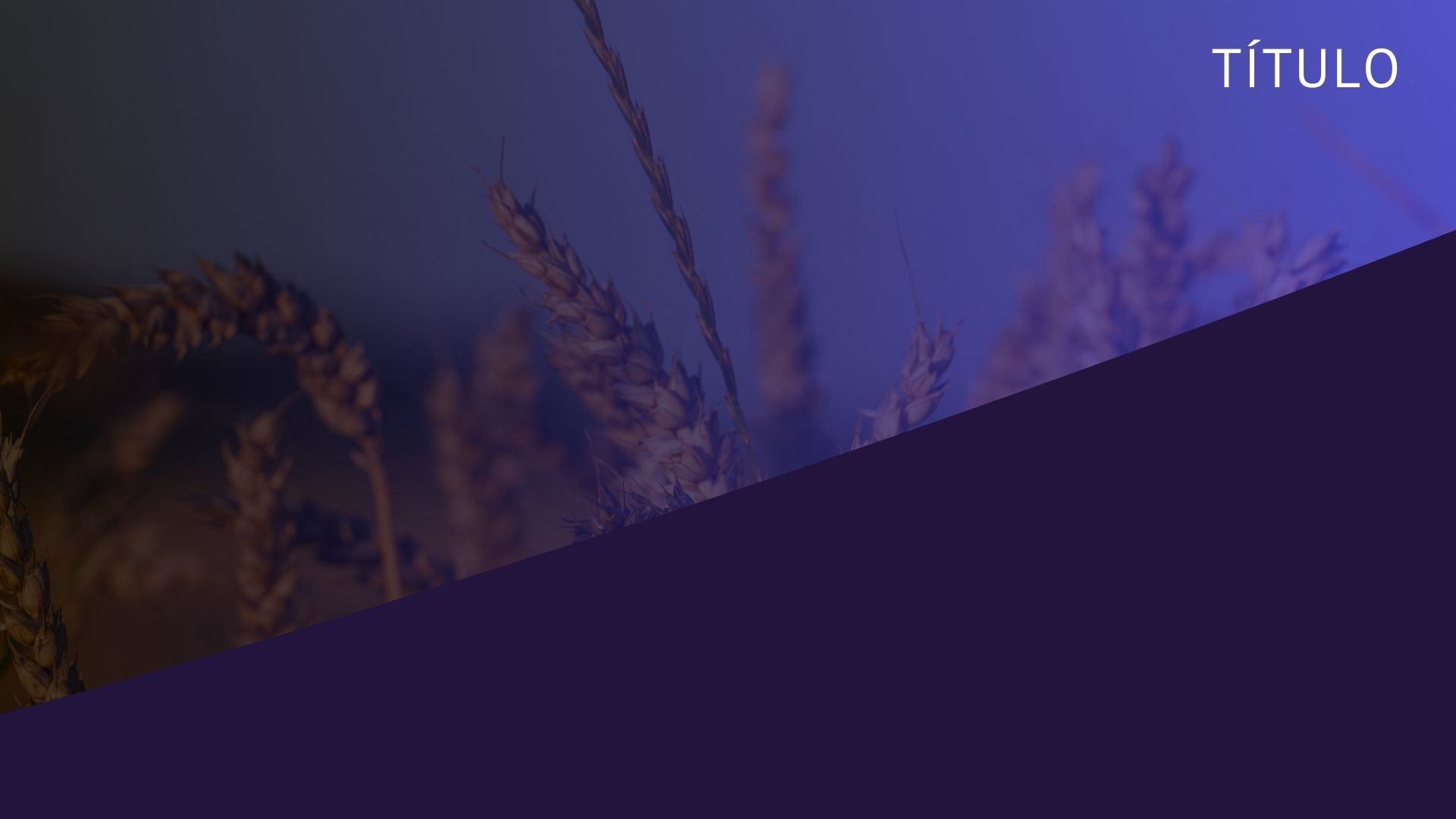 El carácter de los 144.000
CAPÍTULO #9
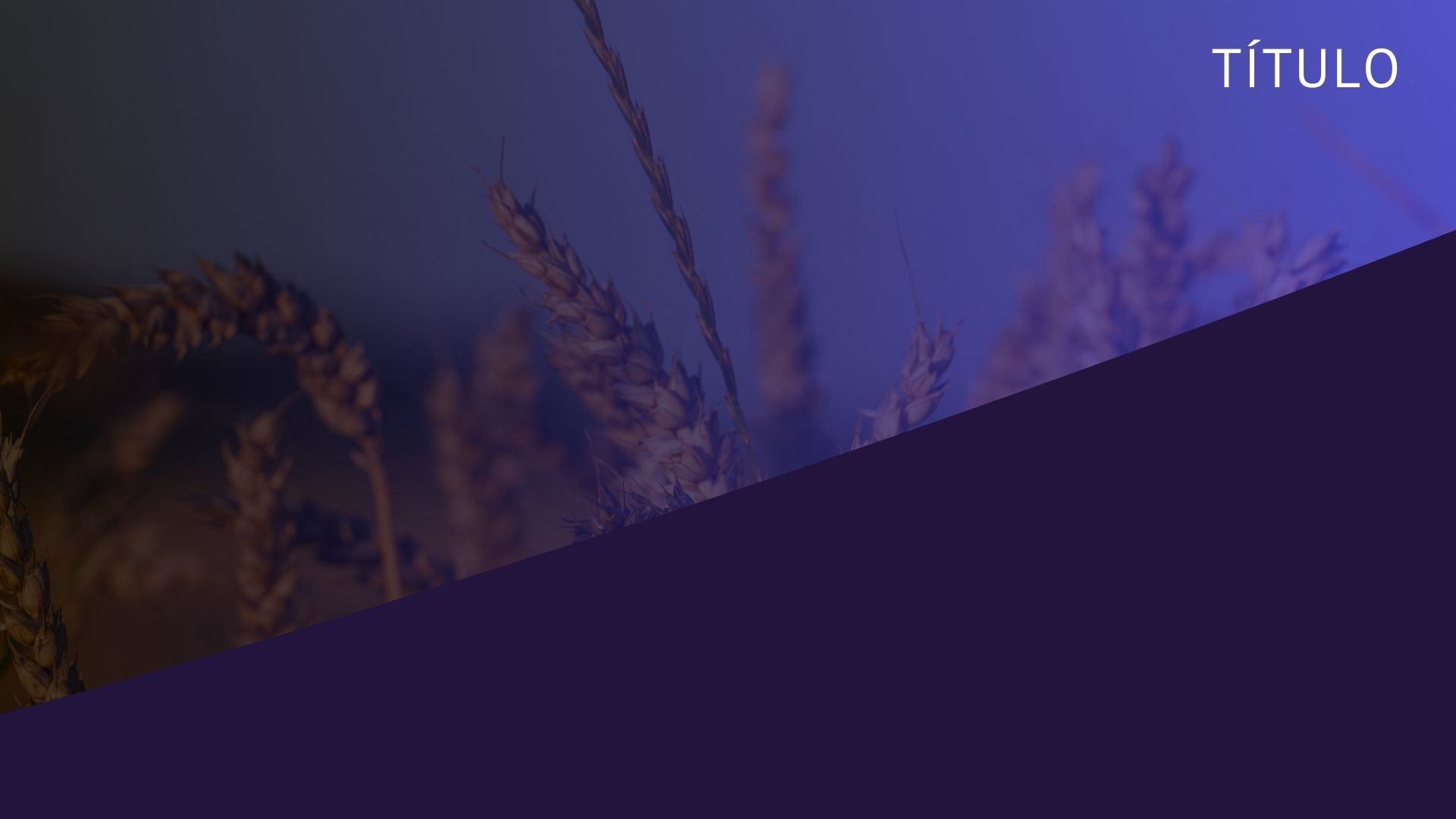 Introducción
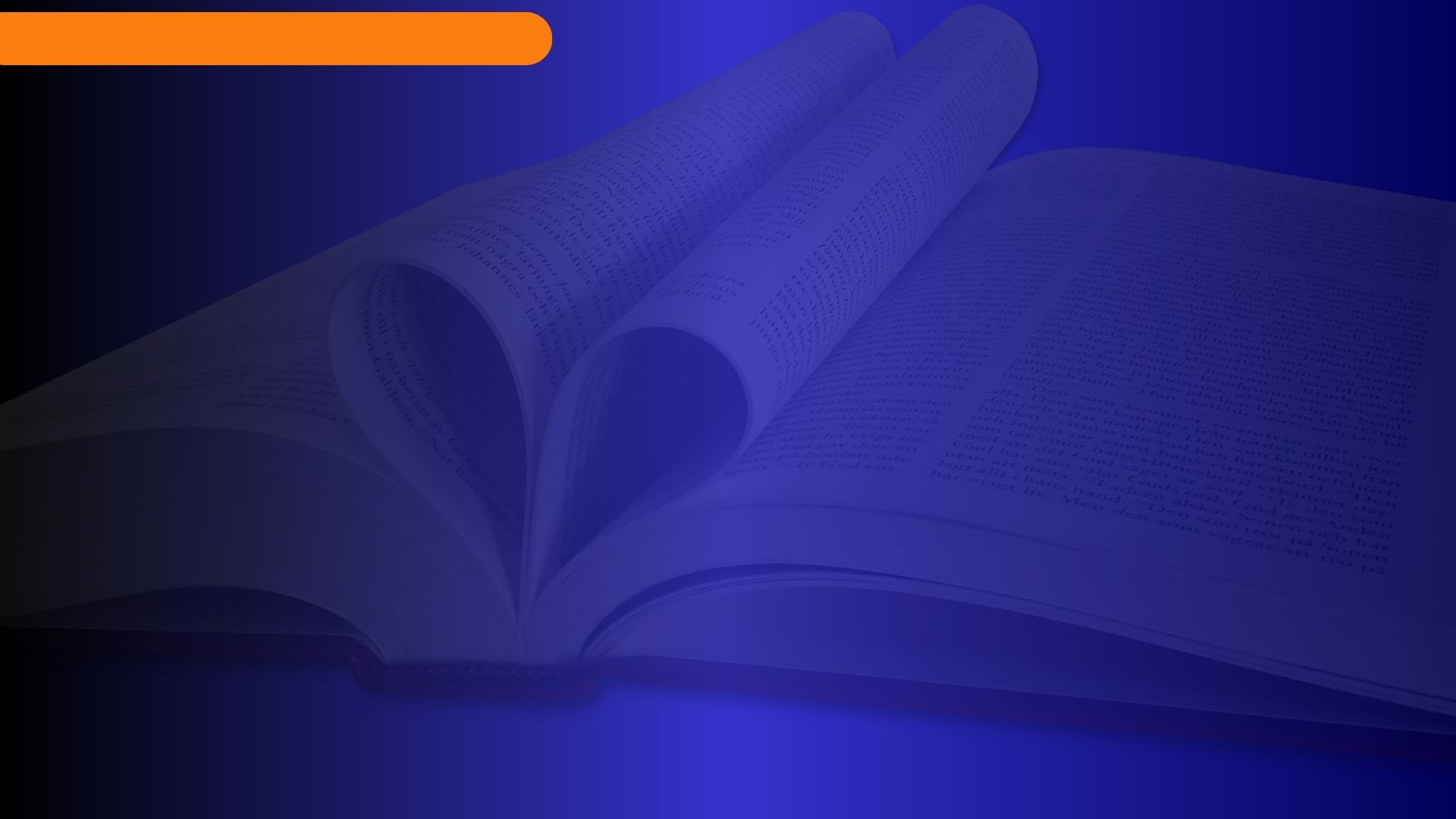 INTRODUCCIÓN
Apocalipsis 14:1-5 presenta la visión de los 144.000 junto al Cordero y de pie sobre el monte Sion. Su fidelidad se describe en pasado, porque la escena constituye en realidad una visión de su triunfo escatológico.
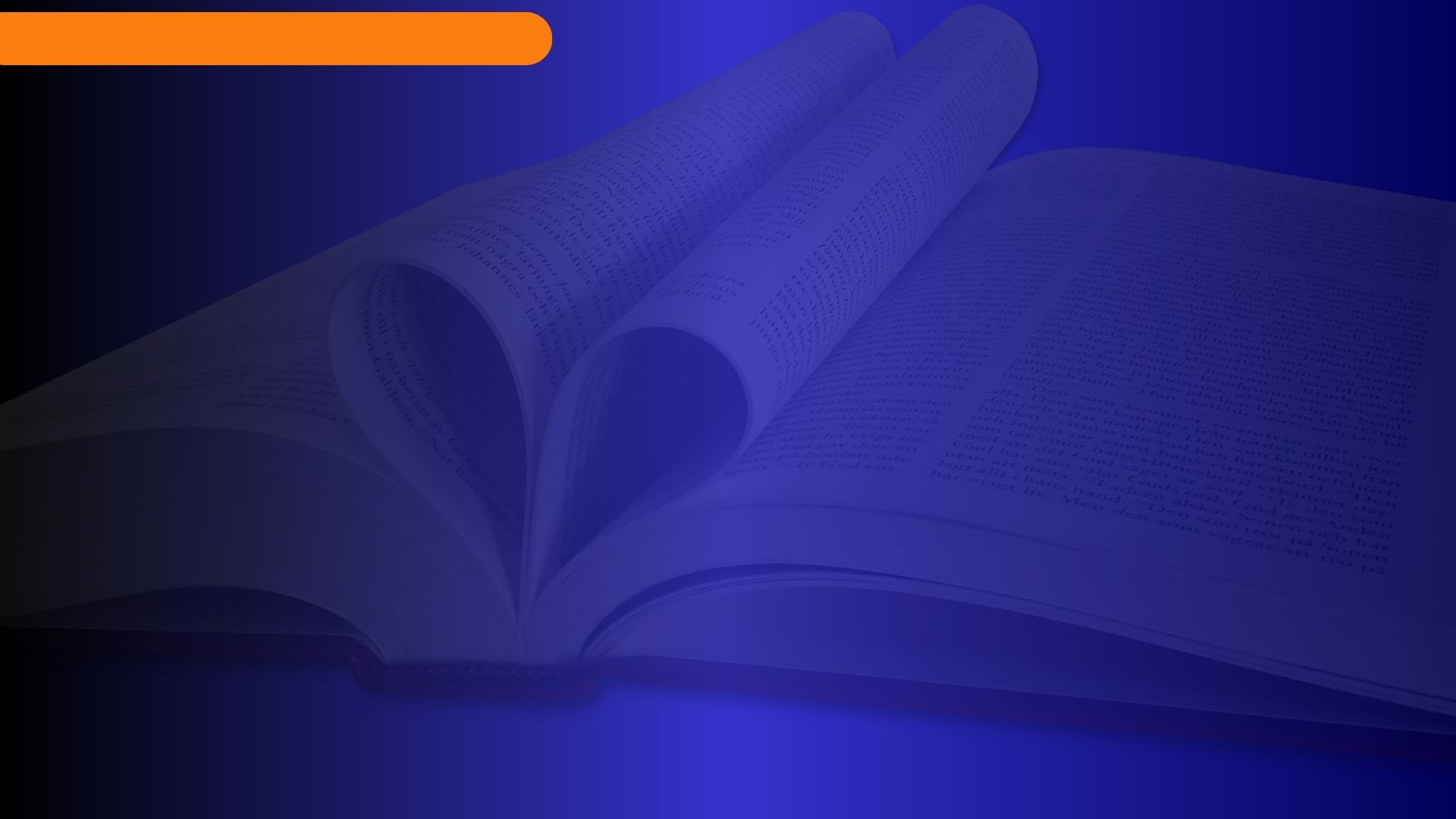 INTRODUCCIÓN
La escena presenta un cuadro de la iglesia triunfante del tiempo del fin y no de la iglesia militante durante el transcurso del último conflicto. En su condición militante, el pueblo de Dios es representado en el Apocalipsis por tres mensajeros celestiales que van a todas las naciones de la tierra con el Evangelio Eterno y el mensaje del juicio.
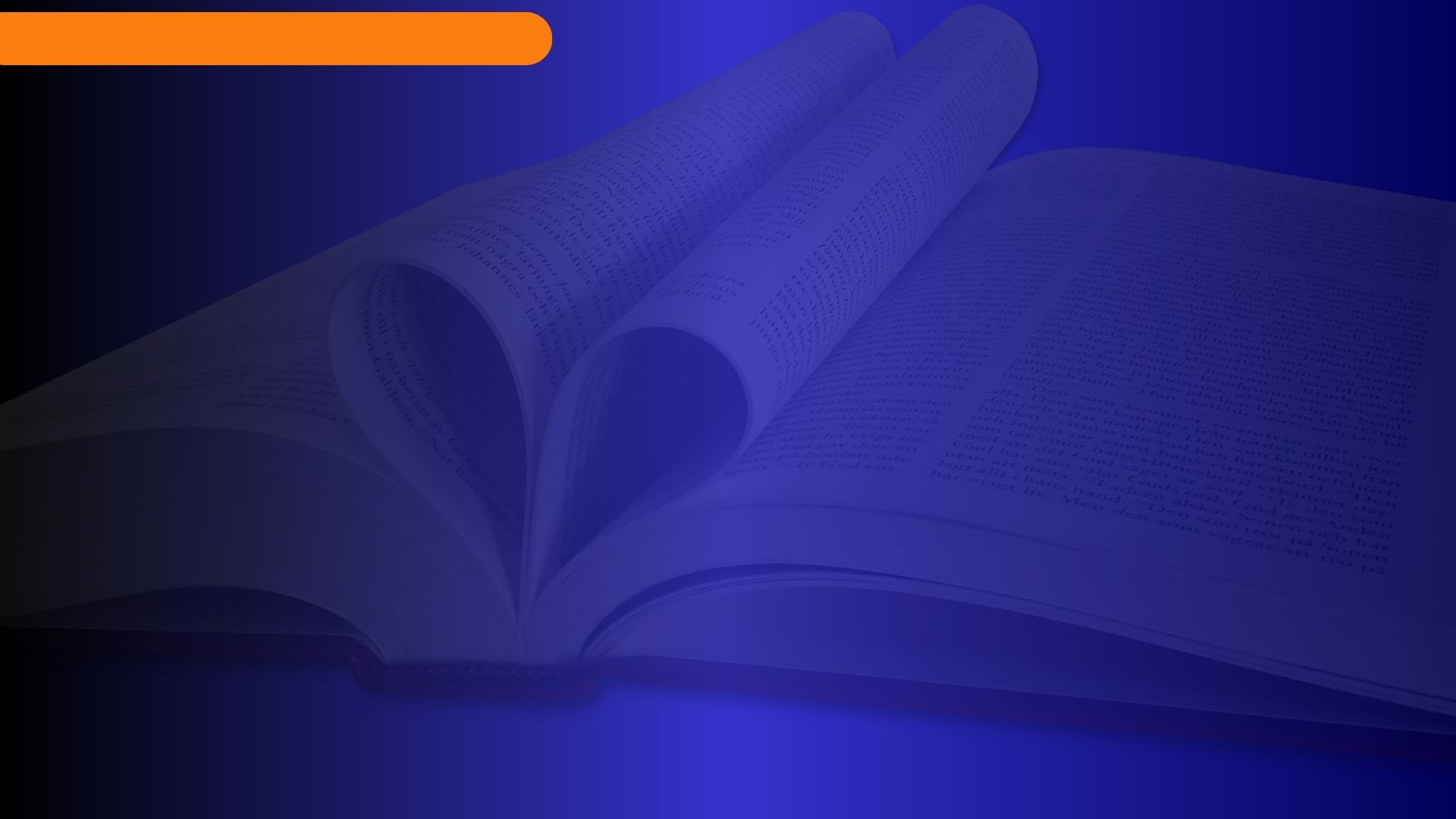 INTRODUCCIÓN
La TUG afirma que, durante la crisis final, los 144.000 demostrarán que es posible vivir sin pecar, que la Ley de Dios puede ser guardada por seres humanos, a pesar de poseer una naturaleza humana caída. No obstante, el pueblo de Dios obedece los mandamientos divinos no para demostrar que pueden ser guardados, esa demostración ya fue realizada en la cruz.
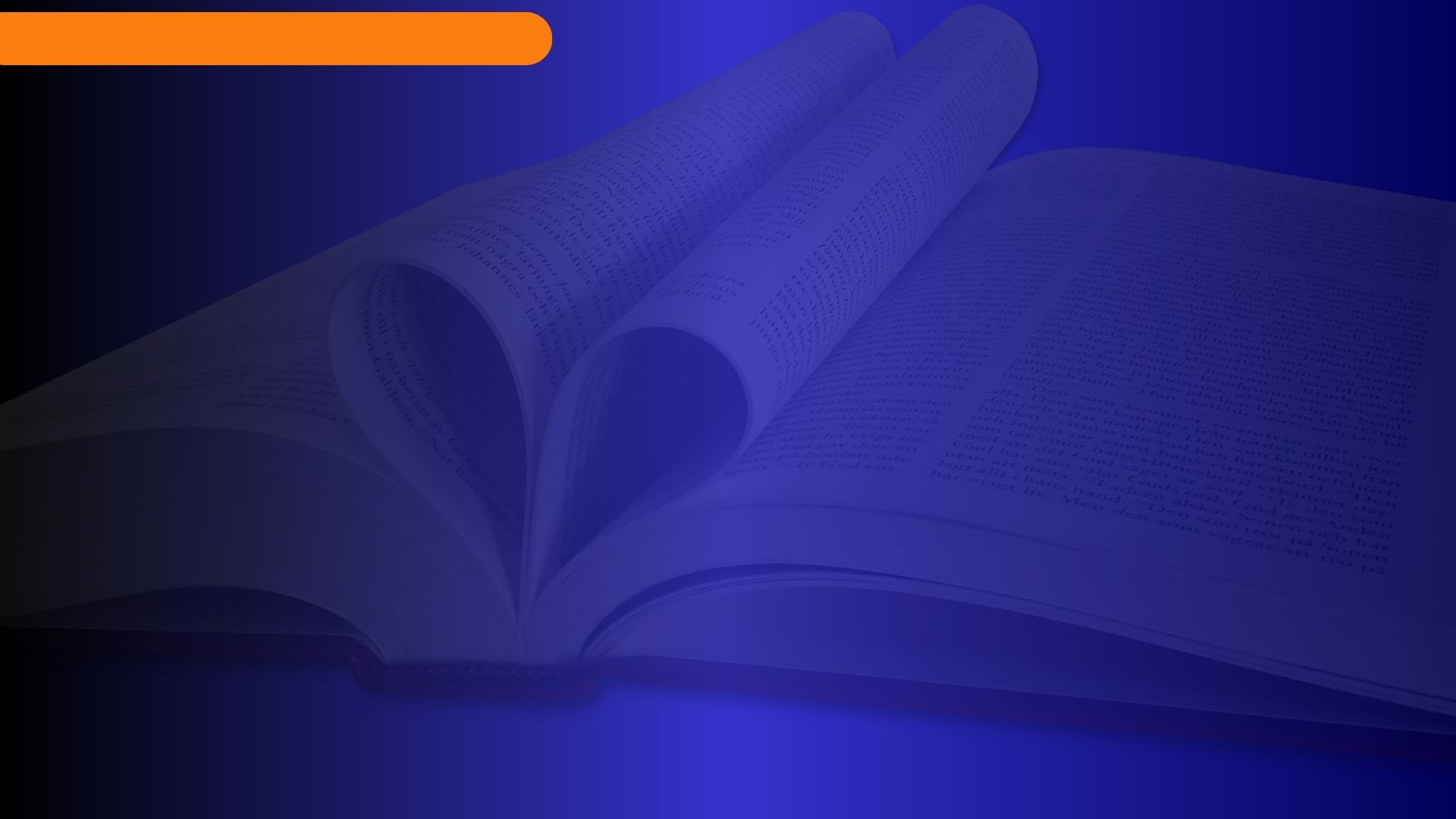 INTRODUCCIÓN
Los fieles «guardan los mandamientos de Dios y la fe Jesús» (Ap 12:17; 14:12), porque esos principios constituyen la norma del carácter del creyente, y porque al obedecerlos contrarrestan y desmienten el último engaño de Satanás que consiste en afirmar que la Ley fue anulada en la cruz.
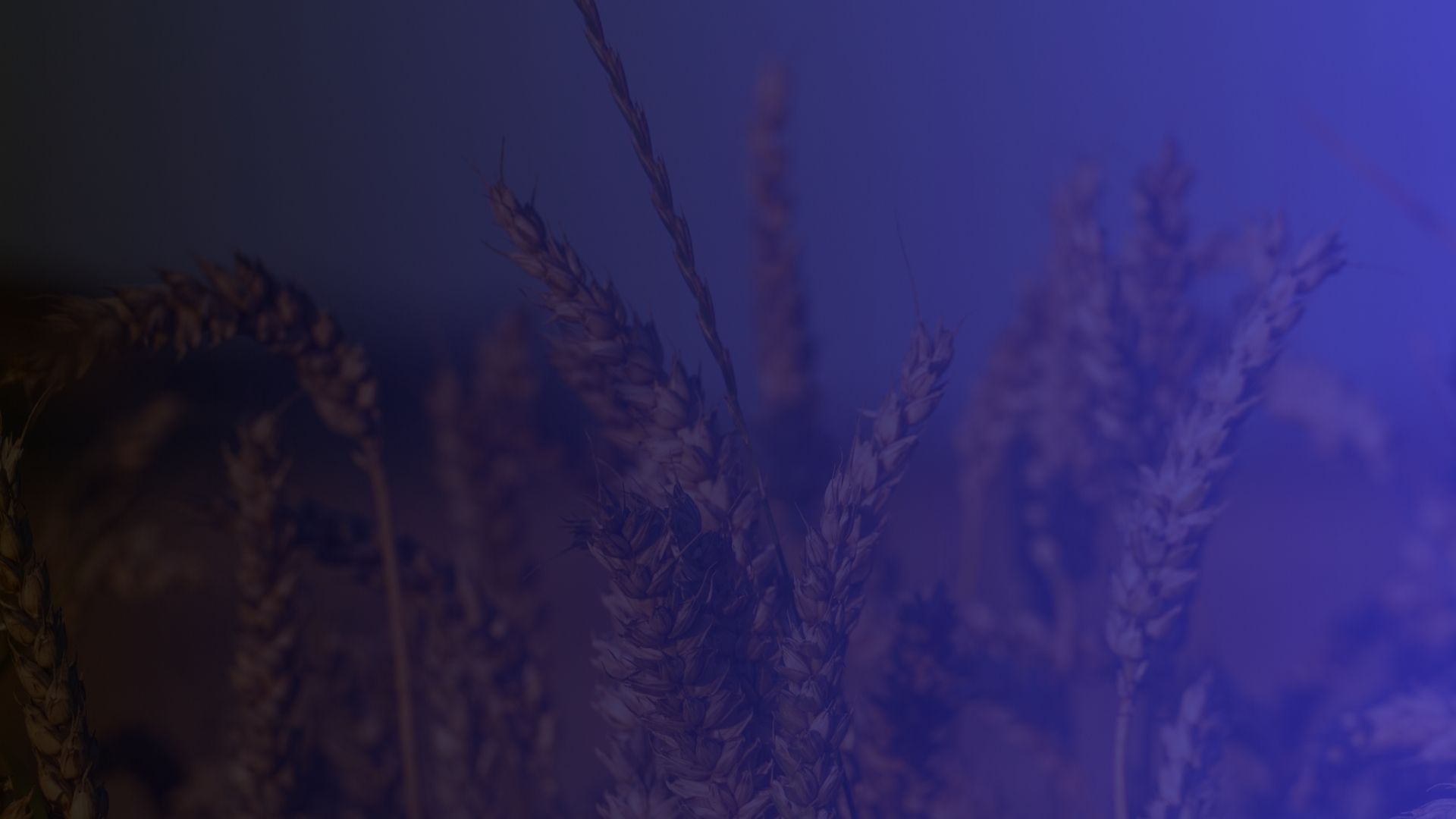 El caracter de los 144.000
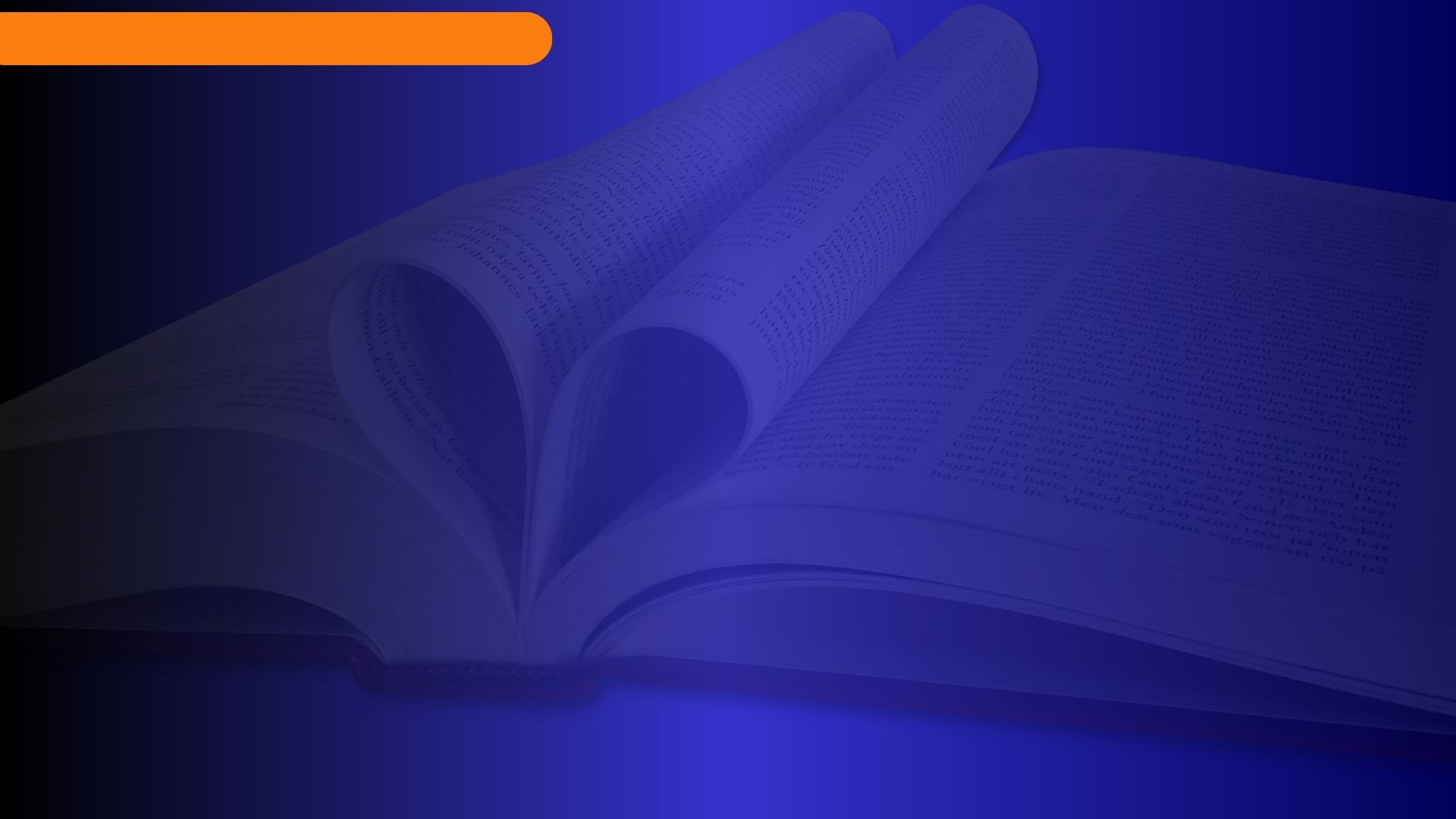 Apocalipsis. 14: 1-2
1 Después miré, y he aquí el Cordero estaba en pie sobre el monte de Sion, y con él ciento cuarenta y cuatro mil, que tenían el nombre de él y el de su Padre escrito en la frente.
2 Y oí una voz del cielo como estruendo de muchas aguas, y como sonido de un gran trueno; y la voz que oí era como de arpistas que tocaban sus arpas.
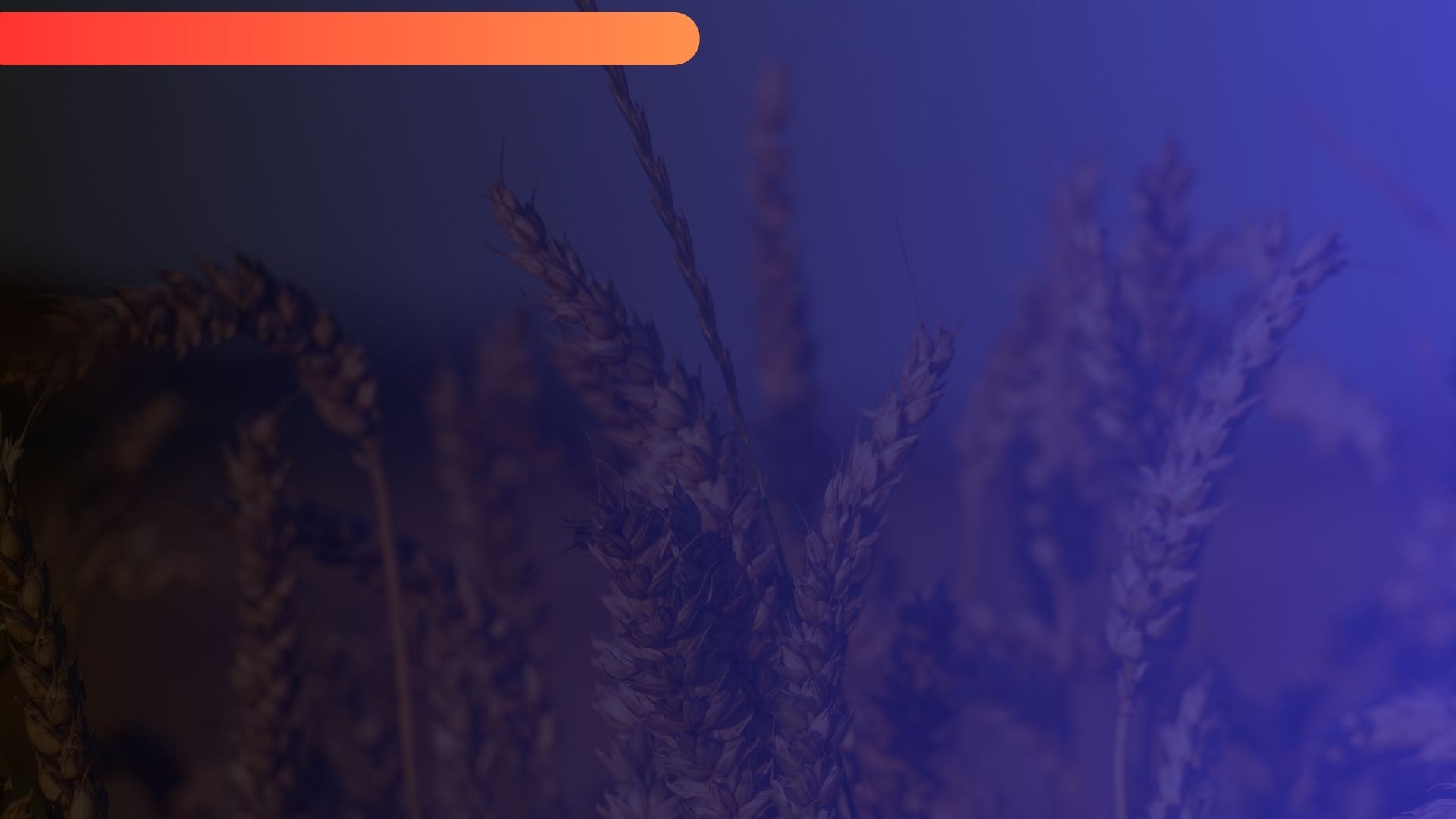 A
COMENTARIO
Recibir el nombre de Dios como un sello de identidad es una promesa para todos los fieles desde los tiempos del AT. En el contexto de la quinta trompeta, los que tienen «el sello de Dios en la frente» (Ap 9:4) son librados de ese juicio. Esto no significa que esta trompeta haga referencia al mismo evento de Apocalipsis 7:1-3; simplemente describe a los fieles siendo librados del juicio divino durante ese período histórico.
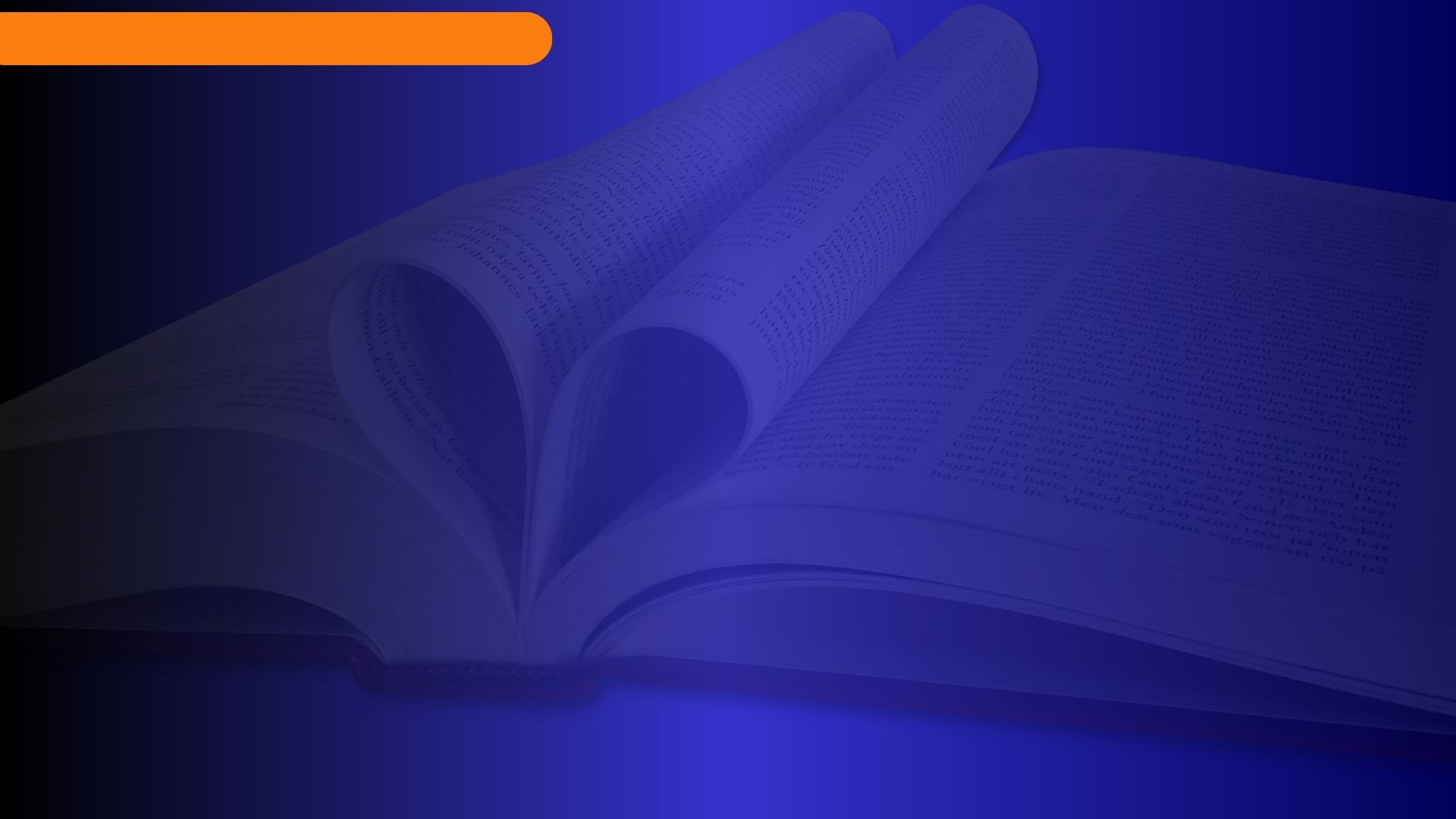 Apocalipsis. 14: 3-5
3Y cantaban un cántico nuevo delante del trono, y delante de los cuatro seres vivientes, y de los ancianos; y nadie podía aprender el cántico sino aquellos ciento cuarenta y cuatro mil que fueron redimidos de entre los de la tierra.
4Estos son los que no se contaminaron con mujeres, pues son vírgenes. Estos son los que siguen al Cordero por dondequiera que va. Estos fueron redimidos de entre los hombres como primicias para Dios y para el Cordero;
5y en sus bocas no fue hallada mentira, pues son sin mancha delante del trono de Dios.
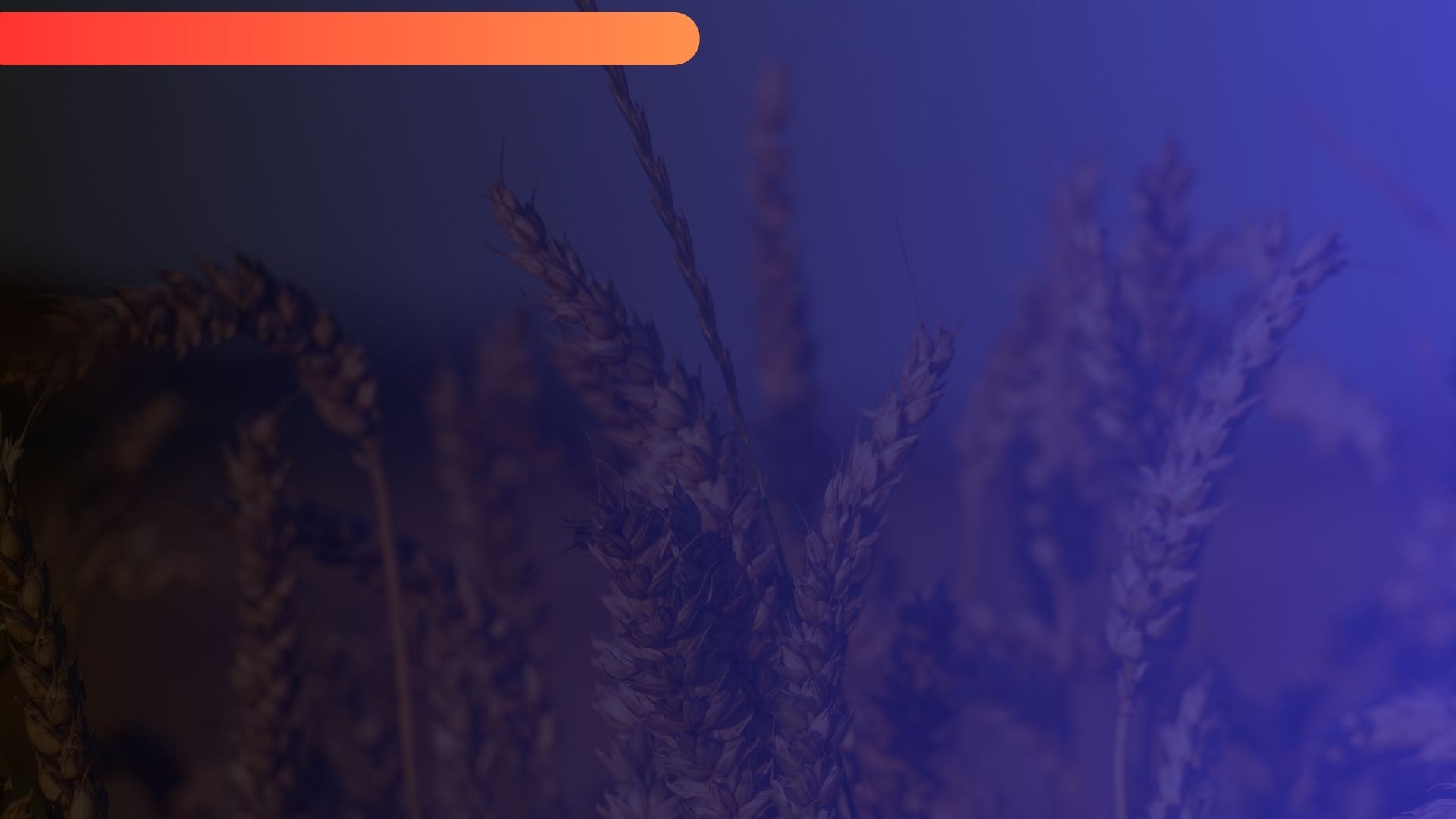 A
COMENTARIO
¿Cómo debemos interpretar las expresiones «nunca se mancharon», «son vírgenes», «primicias para Dios», «en sus bocas no se halló engaño», «son sin mancha»? ¿Infieren estos enunciados que los 144.000 llegarán a poseer un carácter impecable? ¿Alcanzaron ellos una madurez de carácter única en la historia del mundo?
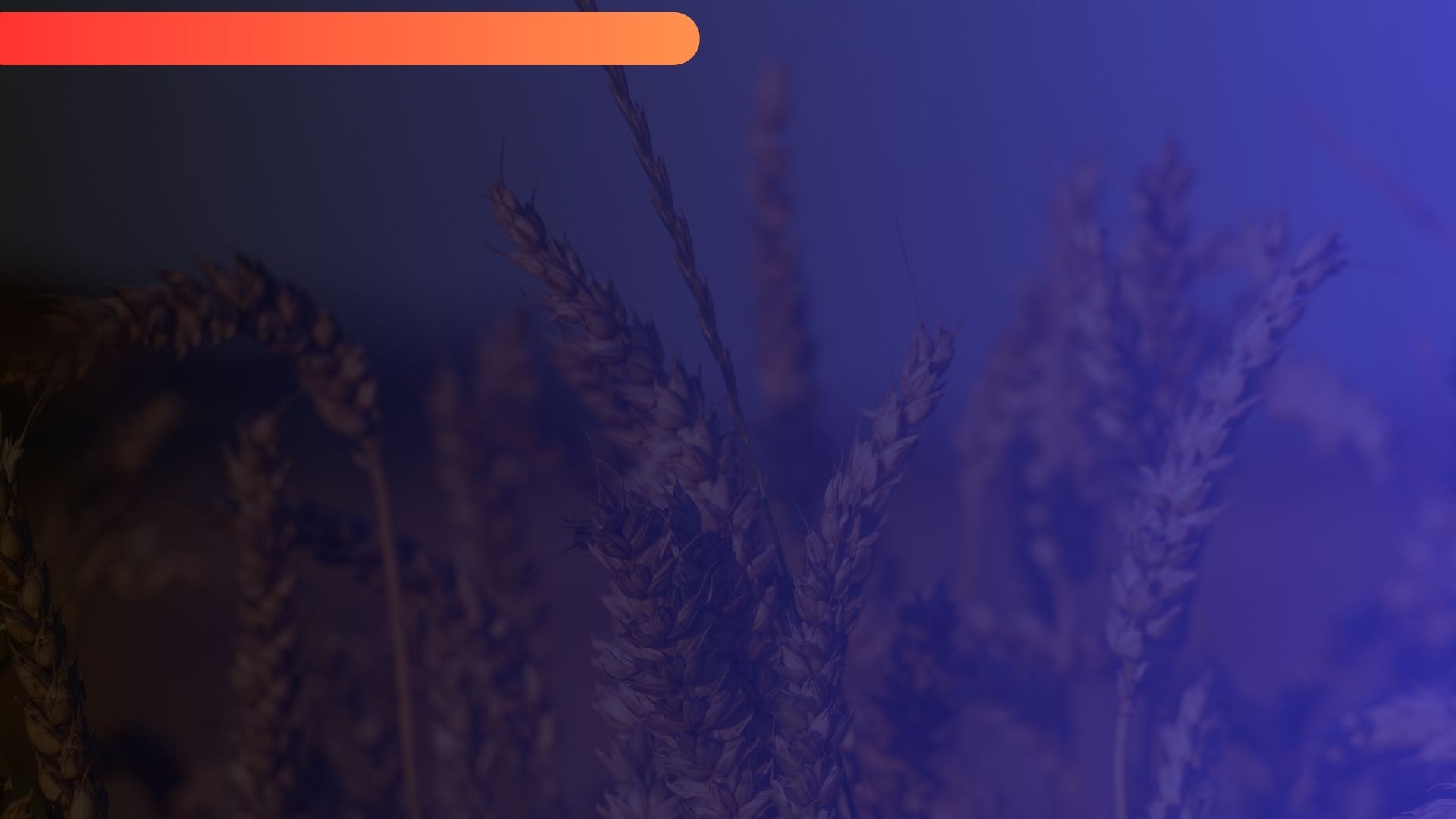 A
COMENTARIO
NO HAY MANCHAS
Tanto la ausencia de engaño como el ser sin mancha, son características de los fieles de todos los tiempos, no son cualidades exclusivas de un grupo de creyente que, según la TUG, habrían alcanzado semejante estado de impecabilidad.
Tanto la ausencia de engaño como el ser sin mancha, son características de los fieles de todos los tiempos, no son cualidades exclusivas de un grupo de creyente que, según la TUG, habrían alcanzado semejante estado de impecabilidad.
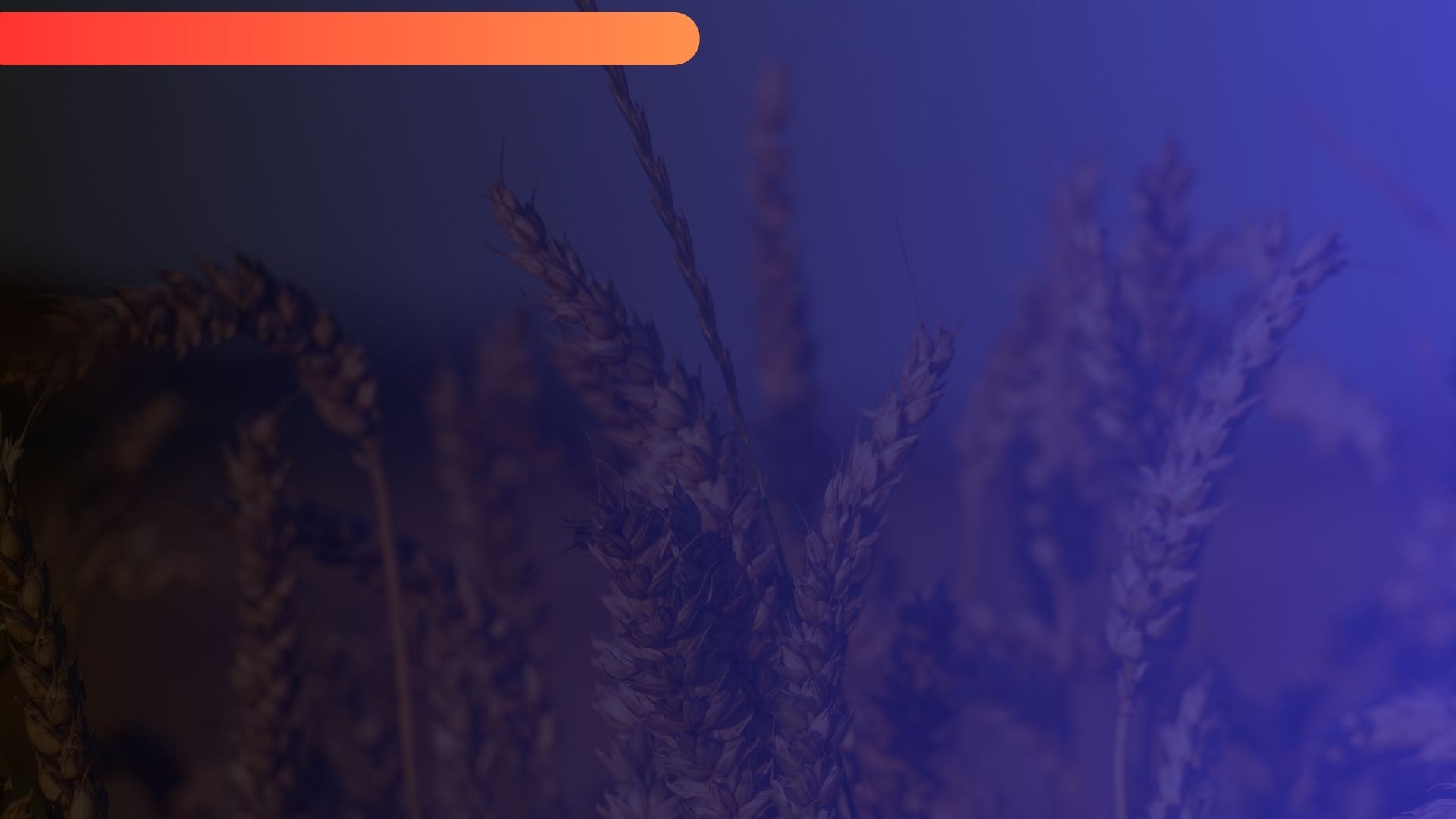 A
COMENTARIO
IMPORTANTE! 
La única manera de comparecer sin mancha delante de Dios es después de haber sido purificado por el fuego divino (cf. Is 6:5-6; 4:4; Zac 13:6-9) y haber quedado con un registro limpio al finalizar el juicio. Solo la justicia de Cristo, aceptada por fe, puede garantizarnos un registro «como si nunca hubiésemos pecado» delante de Dios.
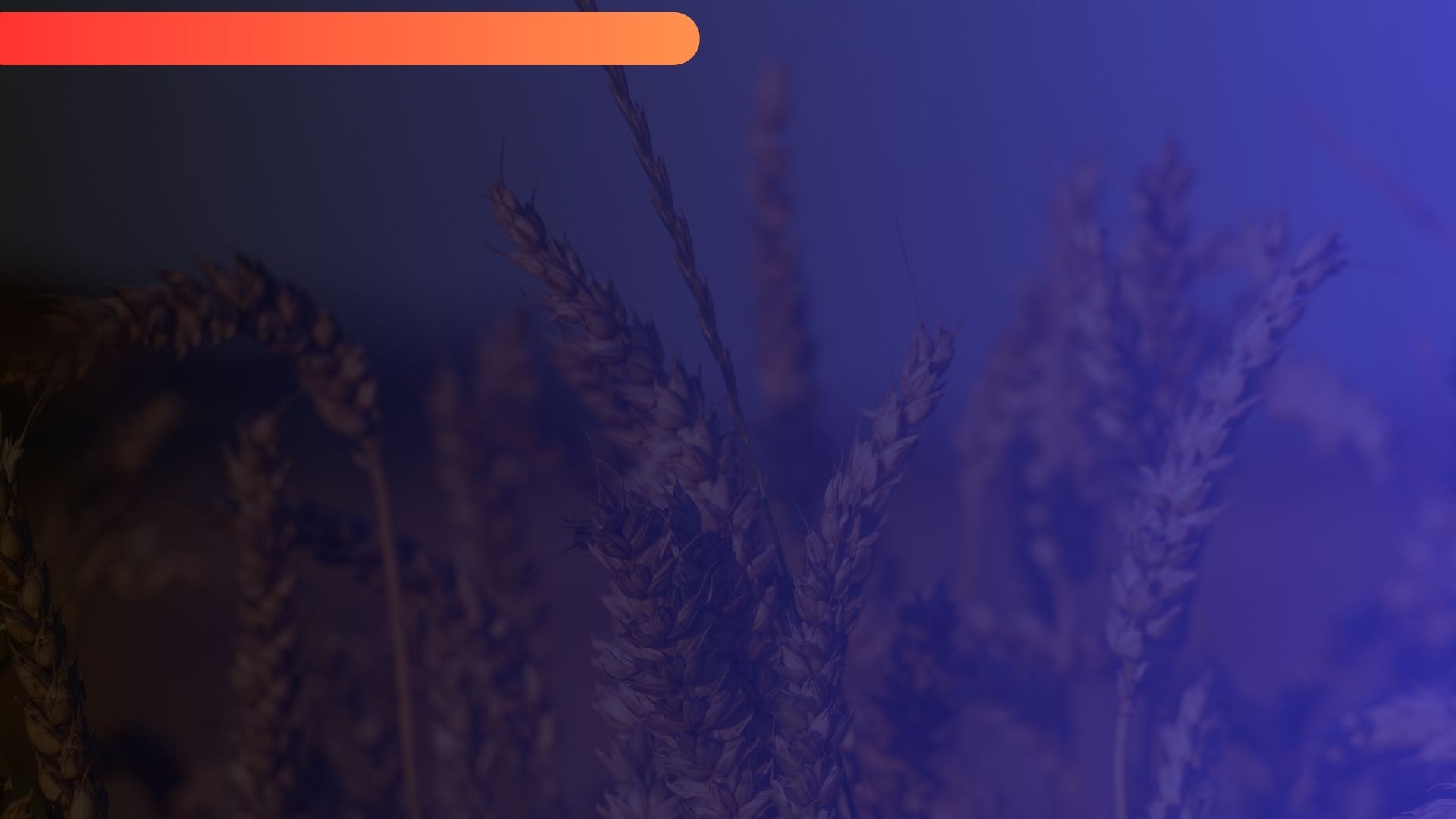 A
COMENTARIO
La necesidad de ser sin mancha e irreprensibles siempre ha sido un imperativo para los creyentes, es una de las demandas del Evangelio y no solo para la última generación:
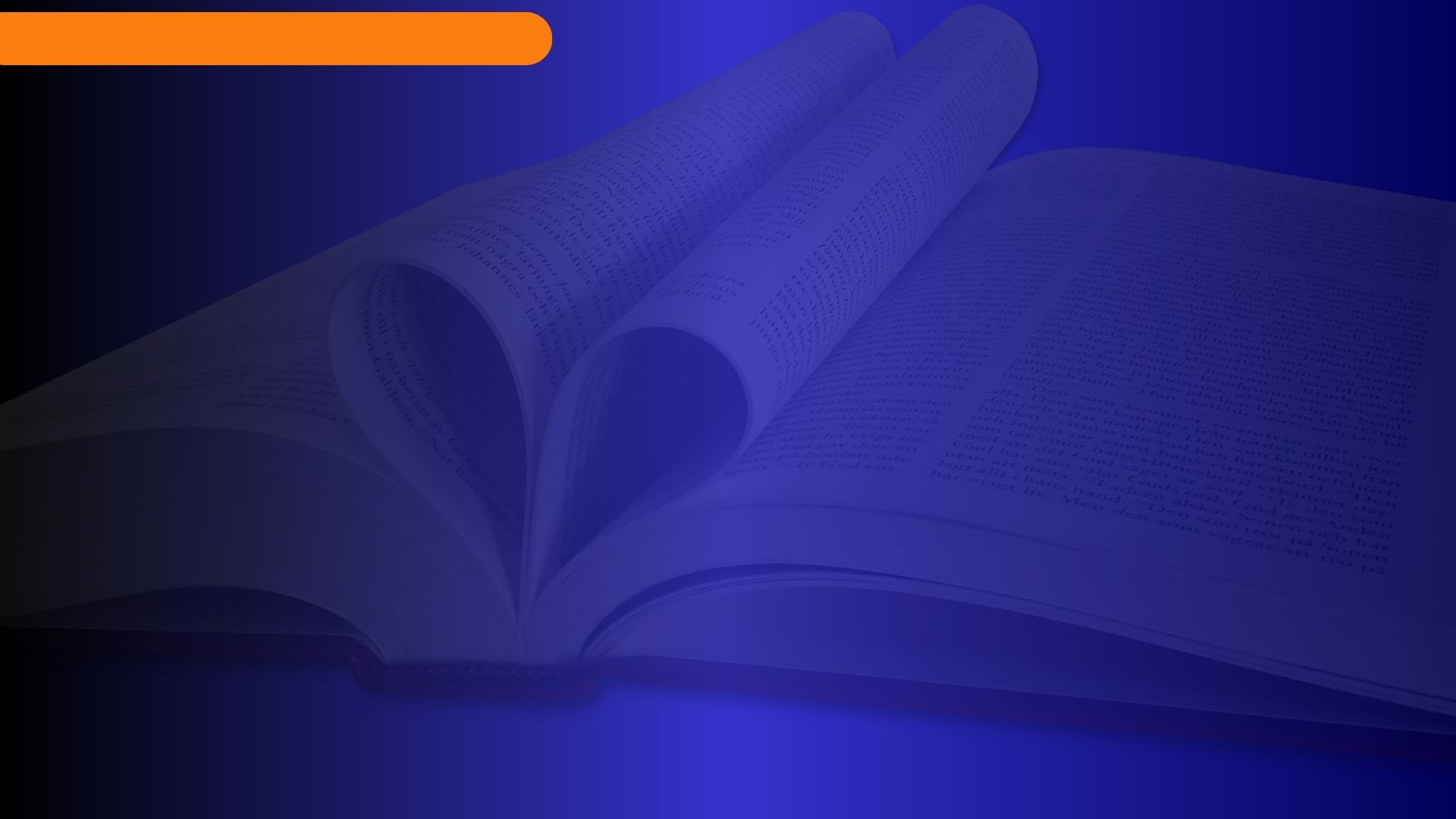 Romanos 13: 11-14
11 Hagan todo esto estando conscientes del tiempo en que vivimos. Ya es hora de que despierten del sueño, pues nuestra salvación está ahora más cerca que cuando inicialmente creímos.
12 La noche está muy avanzada y ya se acerca el día. Por eso, dejemos a un lado las obras de la oscuridad y pongámonos la armadura de la luz.
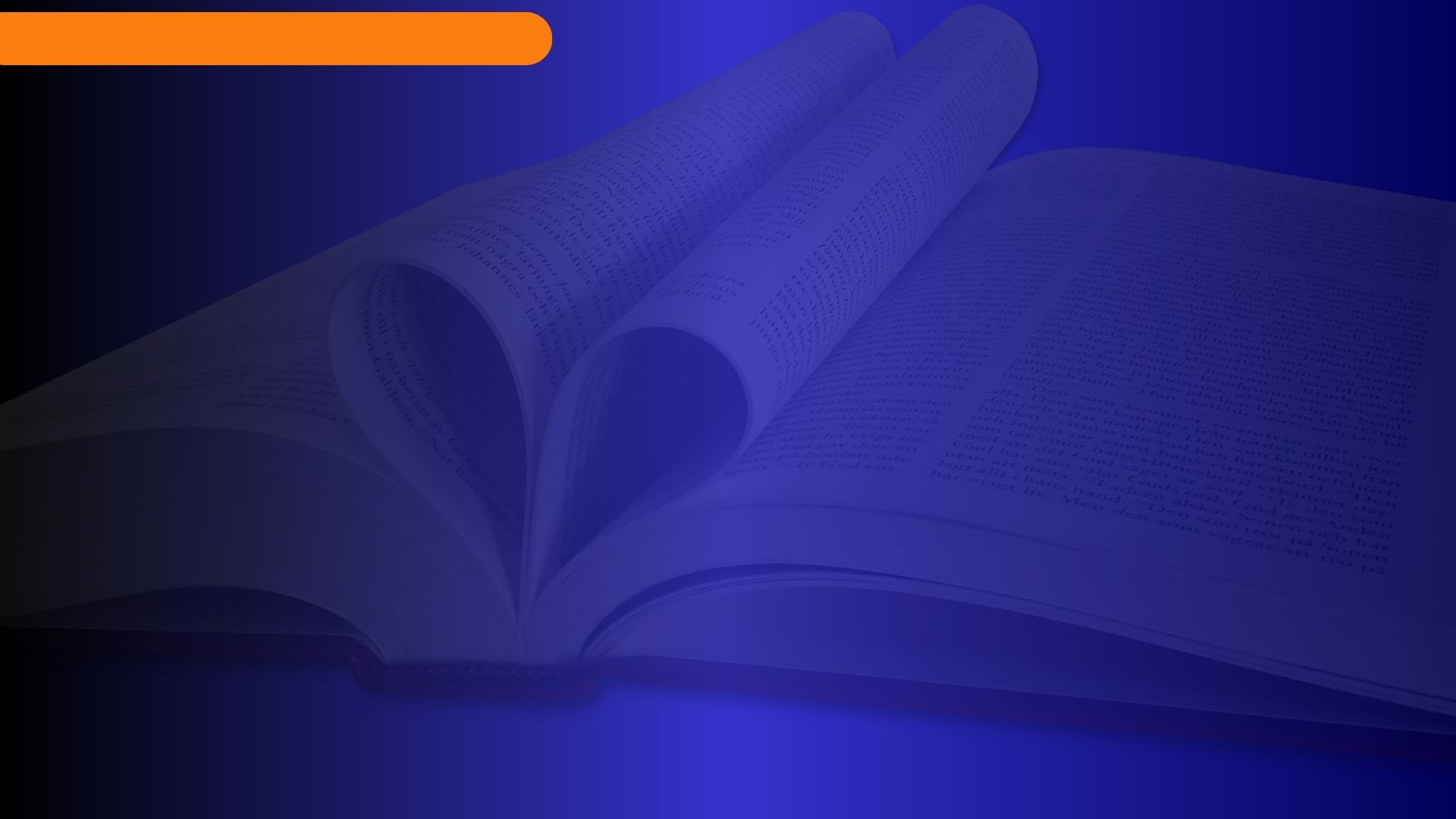 Romanos 13: 11-14
13 Vivamos decentemente, como a la luz del día, no en orgías y borracheras, ni en inmoralidad sexual y libertinaje, ni en disensiones y envidias.
14 Más bien, revístanse ustedes del Señor Jesucristo, y no se preocupen por satisfacer los deseos de la naturaleza pecaminosa.
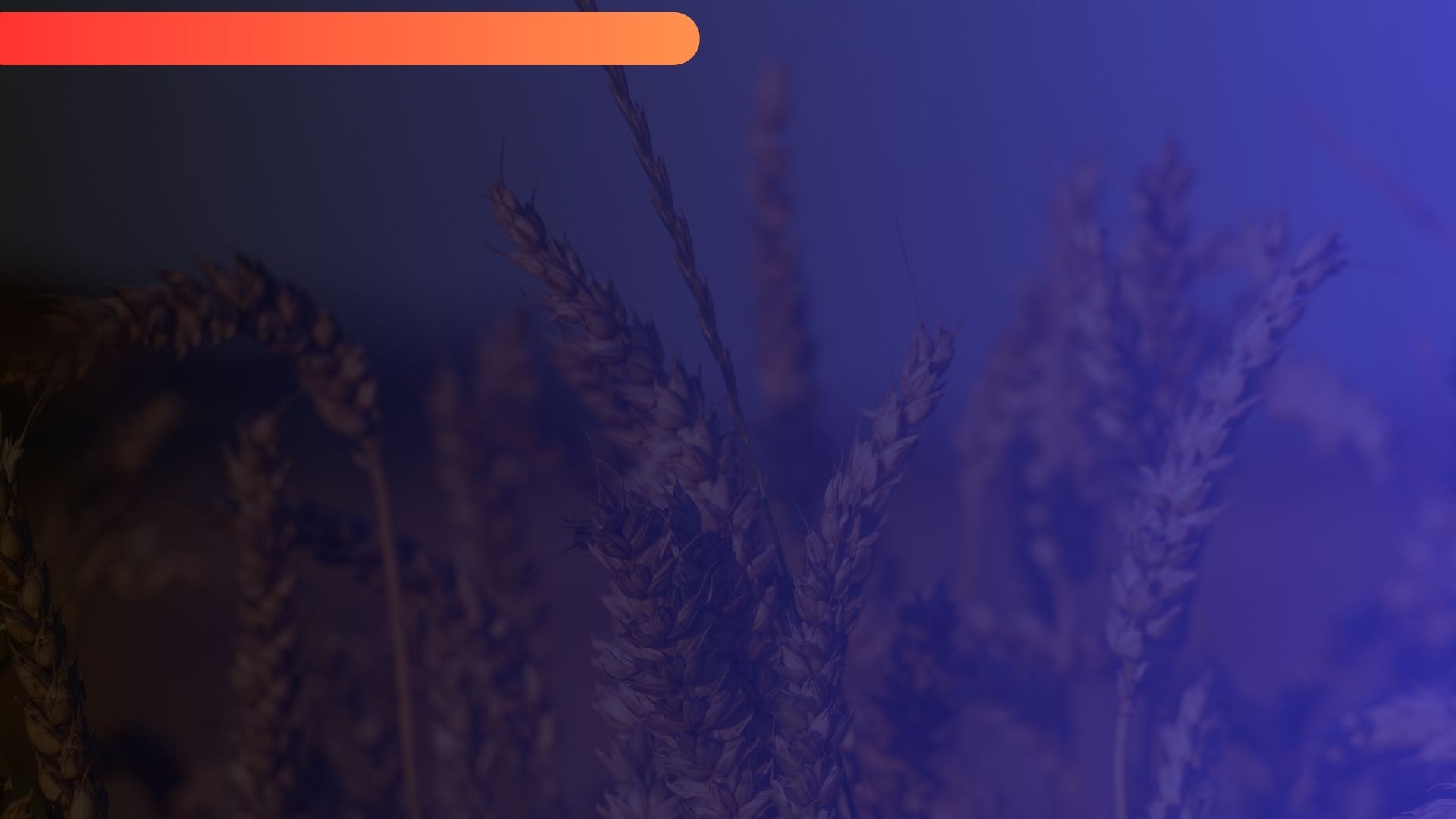 A
COMENTARIO
IMPORTANTE! 
Las demandas éticas del Evangelio han sido las mismas para todos los creyentes de todos los tiempos, y lo seguirán siendo para los que también hemos alcanzado los fines de los tiempos. Solo los que cumplen con los estándares divinos, honrarán a Dios y serán contados con su protección y liberación al final de los tiempos.
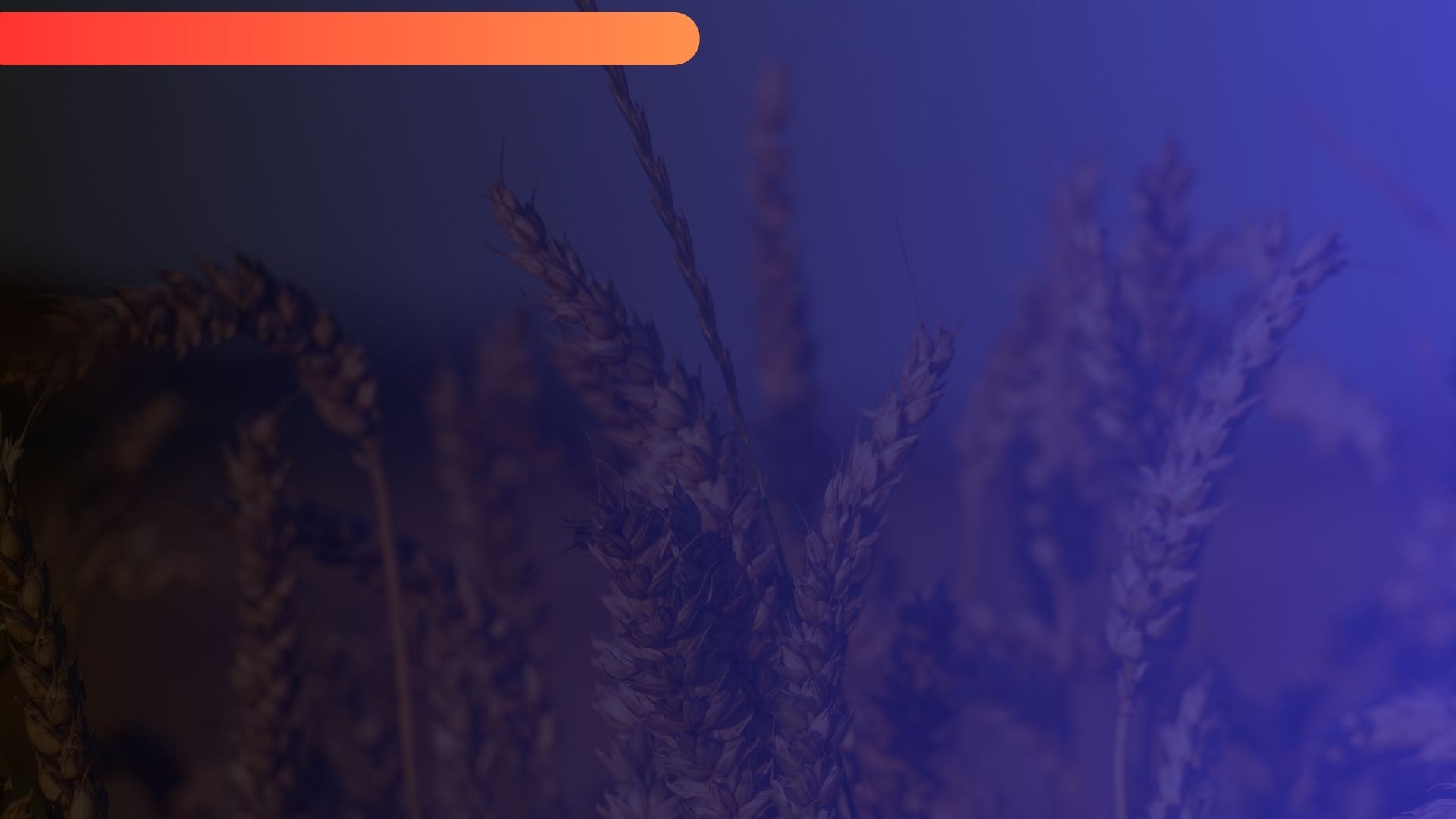 A
COMENTARIO
«en sus bocas no se halló engaño», «son sin mancha»
Pablo también expresó a estos cristianos algo que sin duda se aplica a todos los cristianos —incluido los 144.000—: «Hagan todo sin murmuraciones y contiendas, para que sean irreprensibles y sencillos, hijos de Dios sin mancha en medio de una generación torcida y perversa, en la cual ustedes resplandecen como luminares en el mundo».
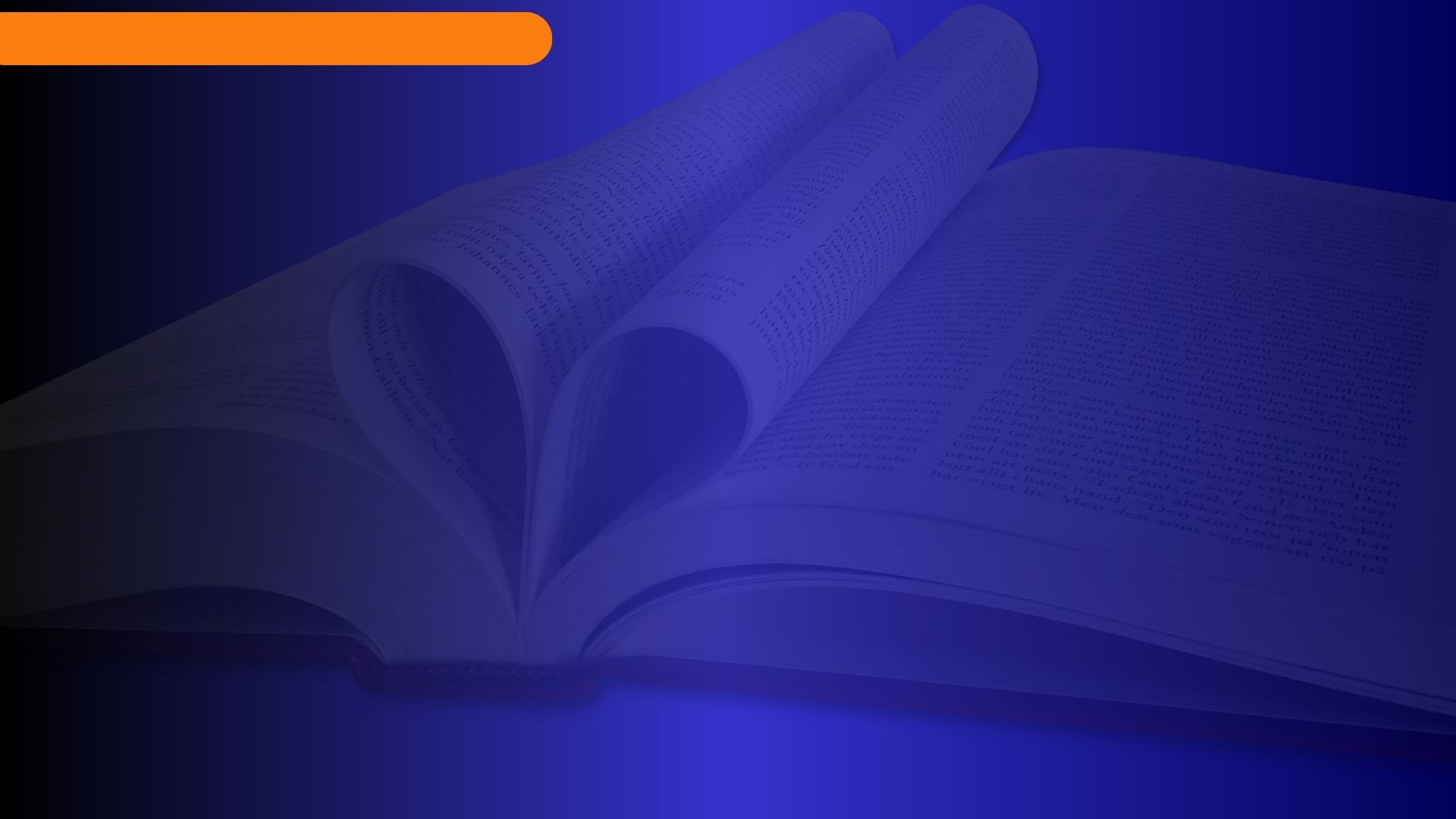 COMPARA
Ap 14:5, «Y en sus bocas no se halló engaño; son sin mancha».
COMPARA
Sof 3:13, «El remanente de Israel no hará iniquidad ni dirá mentira ni habrá lengua engañosa en boca de ellos».
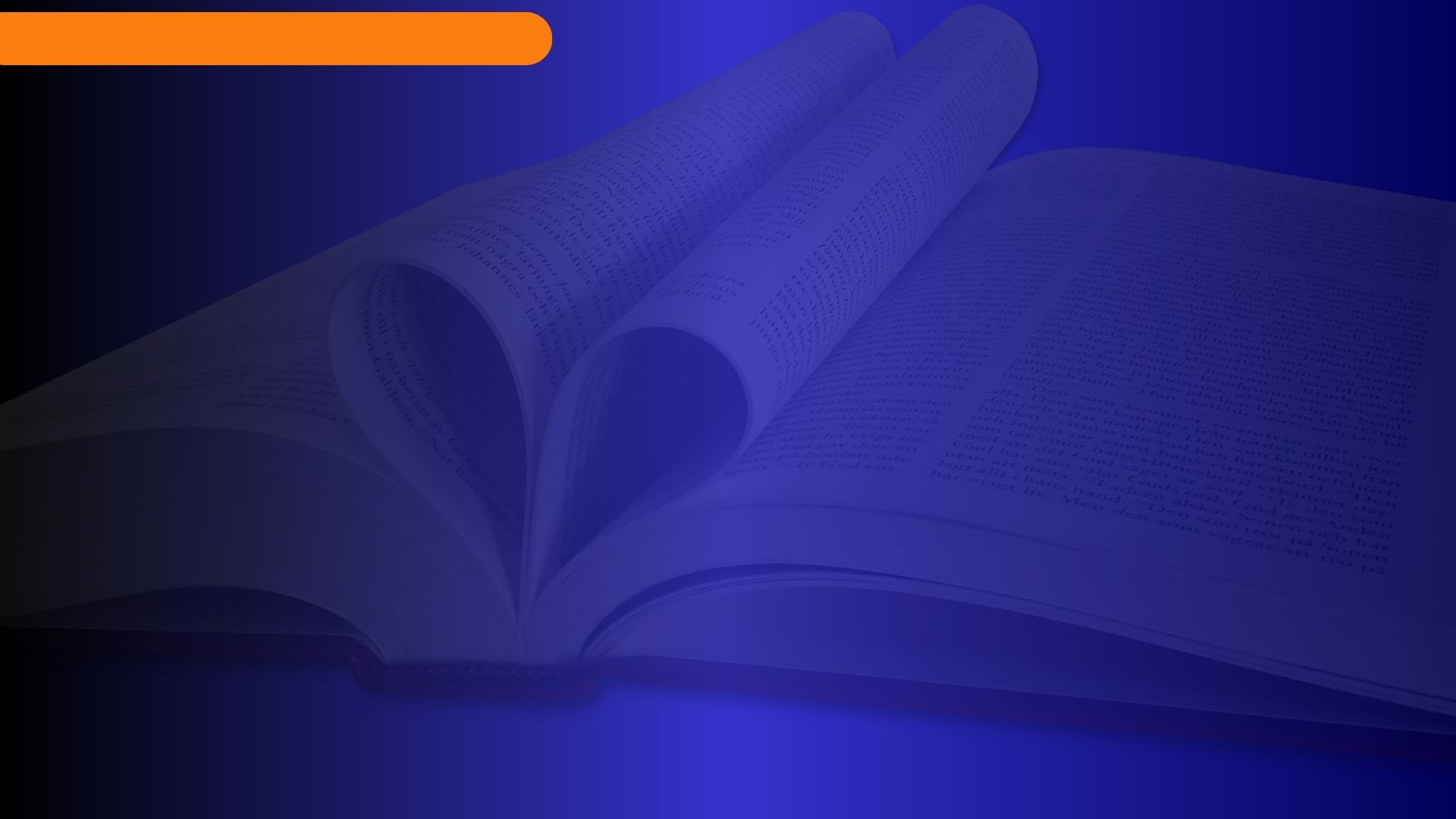 1 Pedro 1: 18-19
18sabiendo que fuisteis rescatados de vuestra vana manera de vivir, la cual recibisteis de vuestros padres, no con cosas corruptibles, como oro o plata,
19sino con la sangre preciosa de Cristo, como de un cordero sin mancha y sin contaminación,
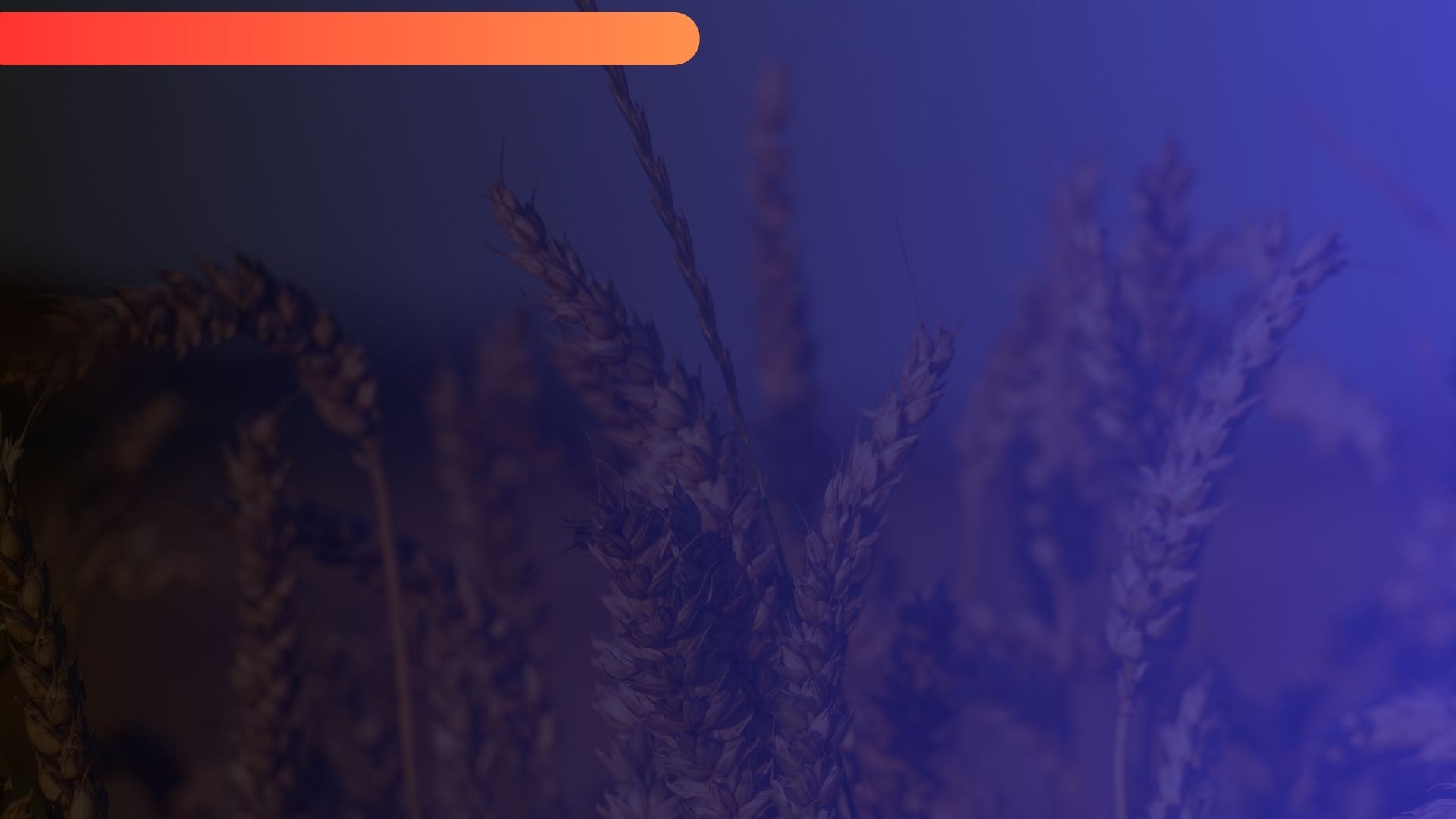 A
COMENTARIO
El apóstol Pedro describe a Cristo como «un Cordero sin mancha y sin contaminación». En el caso de Cristo, la frase «sin mancha» hace referencia a su carácter impecable, pero en el caso de la última generación de creyentes, sencillamente significa que ellos no claudicaron ante las falsas enseñanzas de Babilonia, sino que proclamaron la verdad salvadora: el Evangelio Eterno.
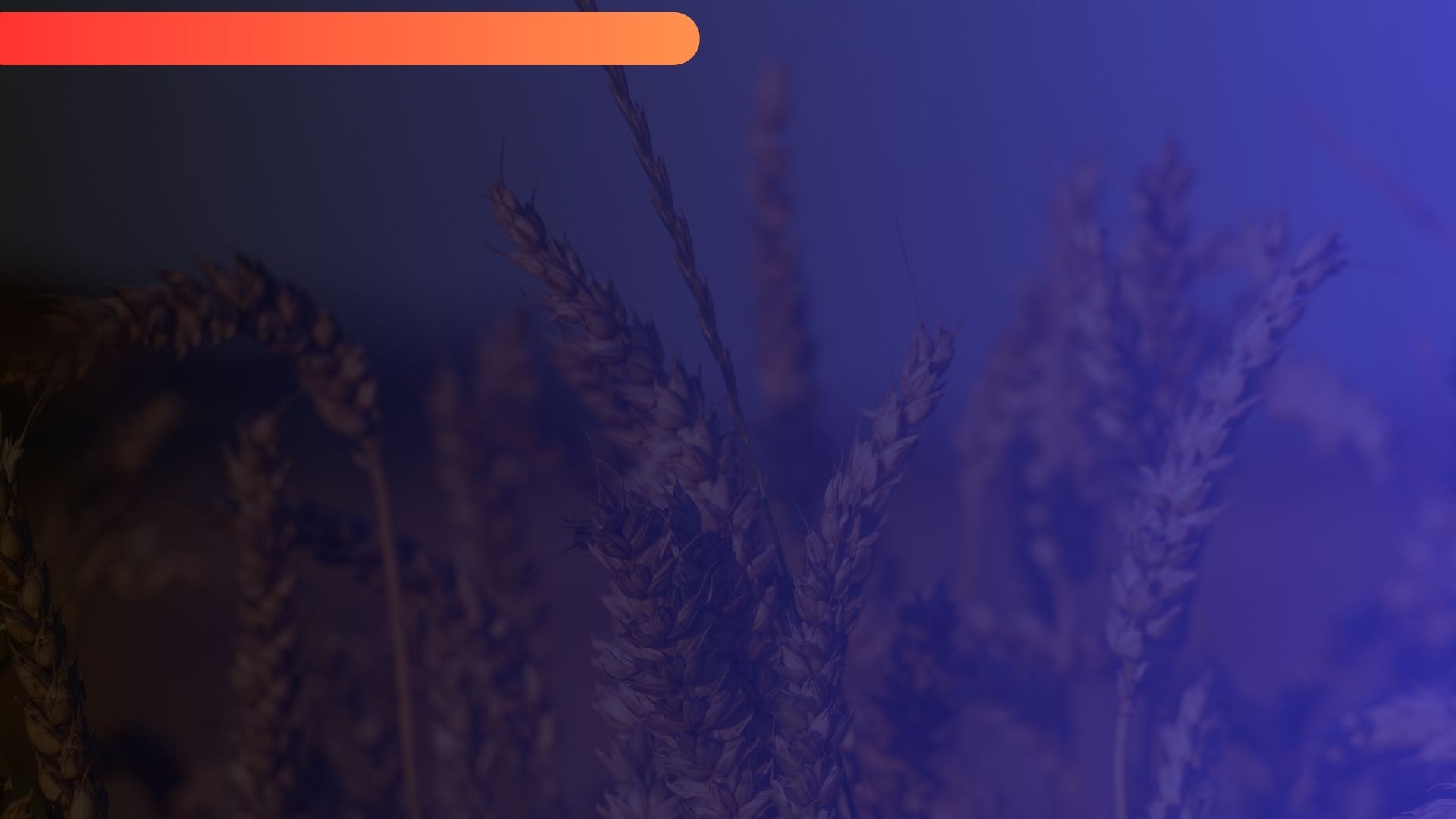 A
COMENTARIO
SON VÍRGENES
El término «virgen» (gr. párthenos) era el título hebreo para Sion y Jerusalén en su relación pactual con Dios. Los 144.000 son llamados vírgenes porque demuestran su fidelidad al pacto divino. No corrompieron ni profanaron su fe con los engaños de las «mujeres» del Apocalipsis: Babilonia, la gran ramera, y las hijas que secundan su proyecto de dominación global. Con sus falsedades embriagaron a los habitantes de la tierra (Ap 17:1, 4).
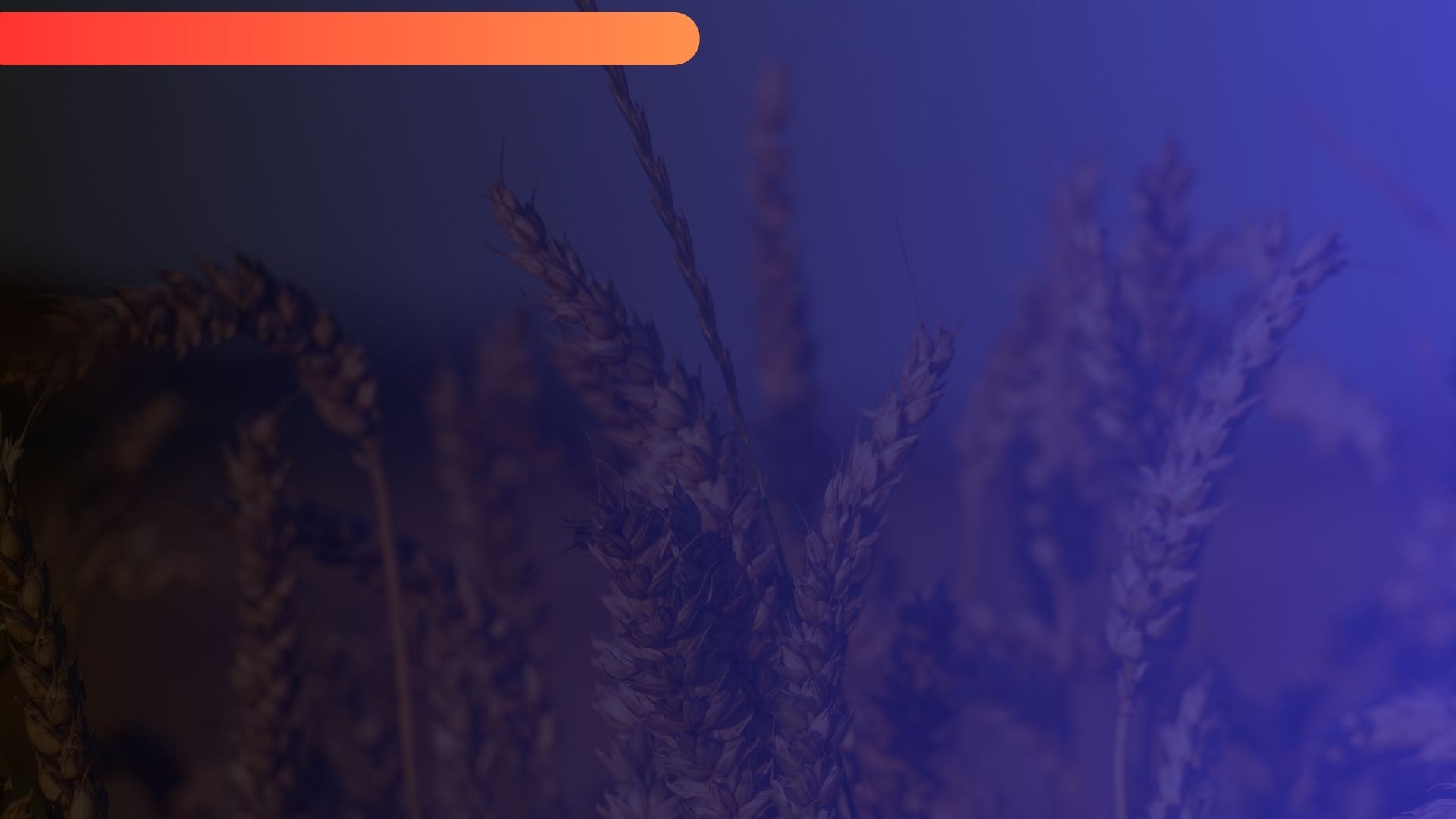 A
COMENTARIO
La virginidad
El término se utiliza como metáfora para describir la pureza espiritual y religiosa de los fieles que se mantienen alejados de la inmoralidad de Babilonia, diferente a «los reyes de la tierra [que] han fornicado con ella» (Ap 18:3).
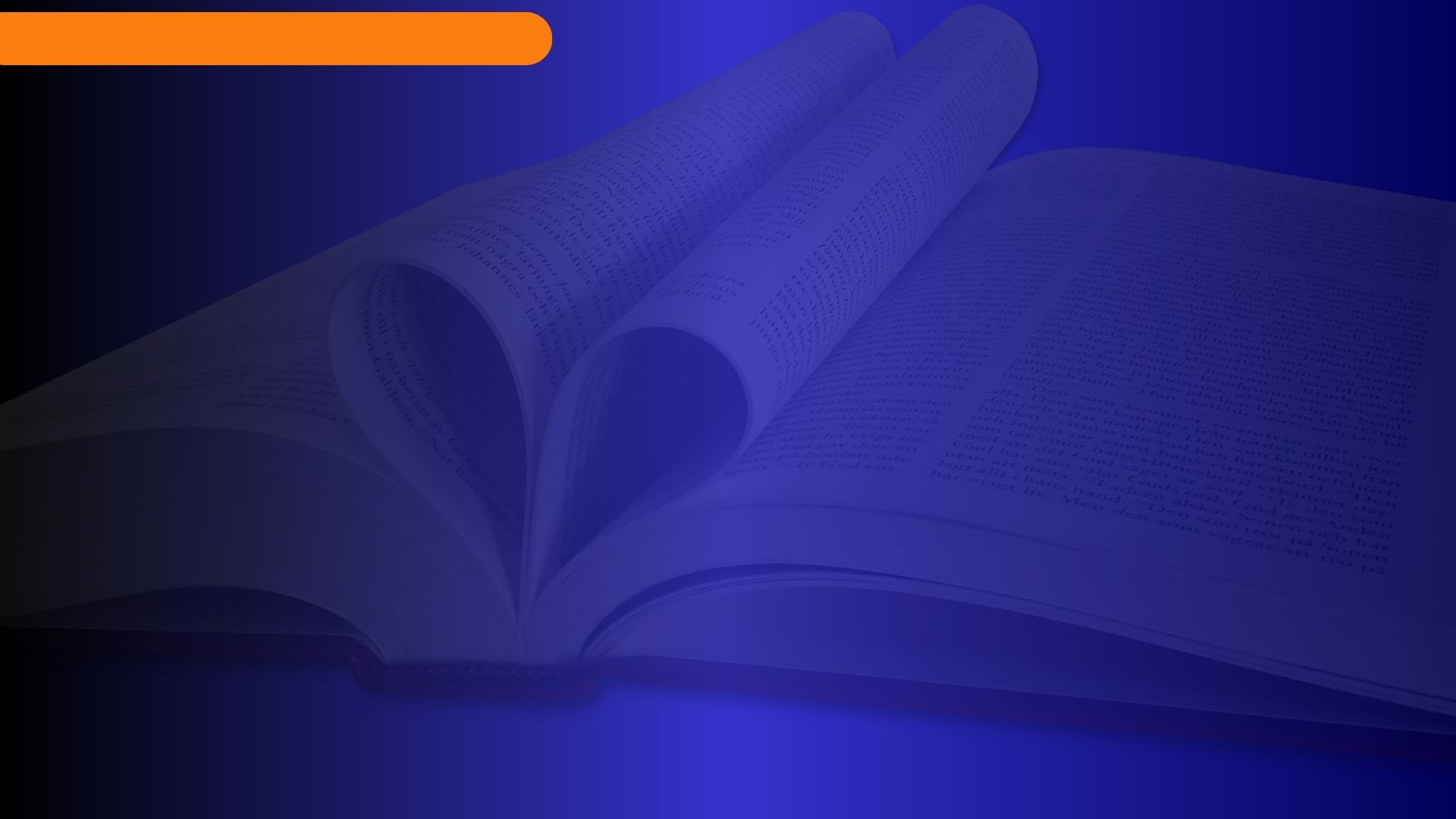 El hecho de que los 144.000 son llamados vírgenes, no significa que estuvieron exentos de errores o de actos de infidelidad al Señor. El mismo Israel, que en ocasiones era infiel al Señor, era llamado virgen cuando se volvía a Dios.
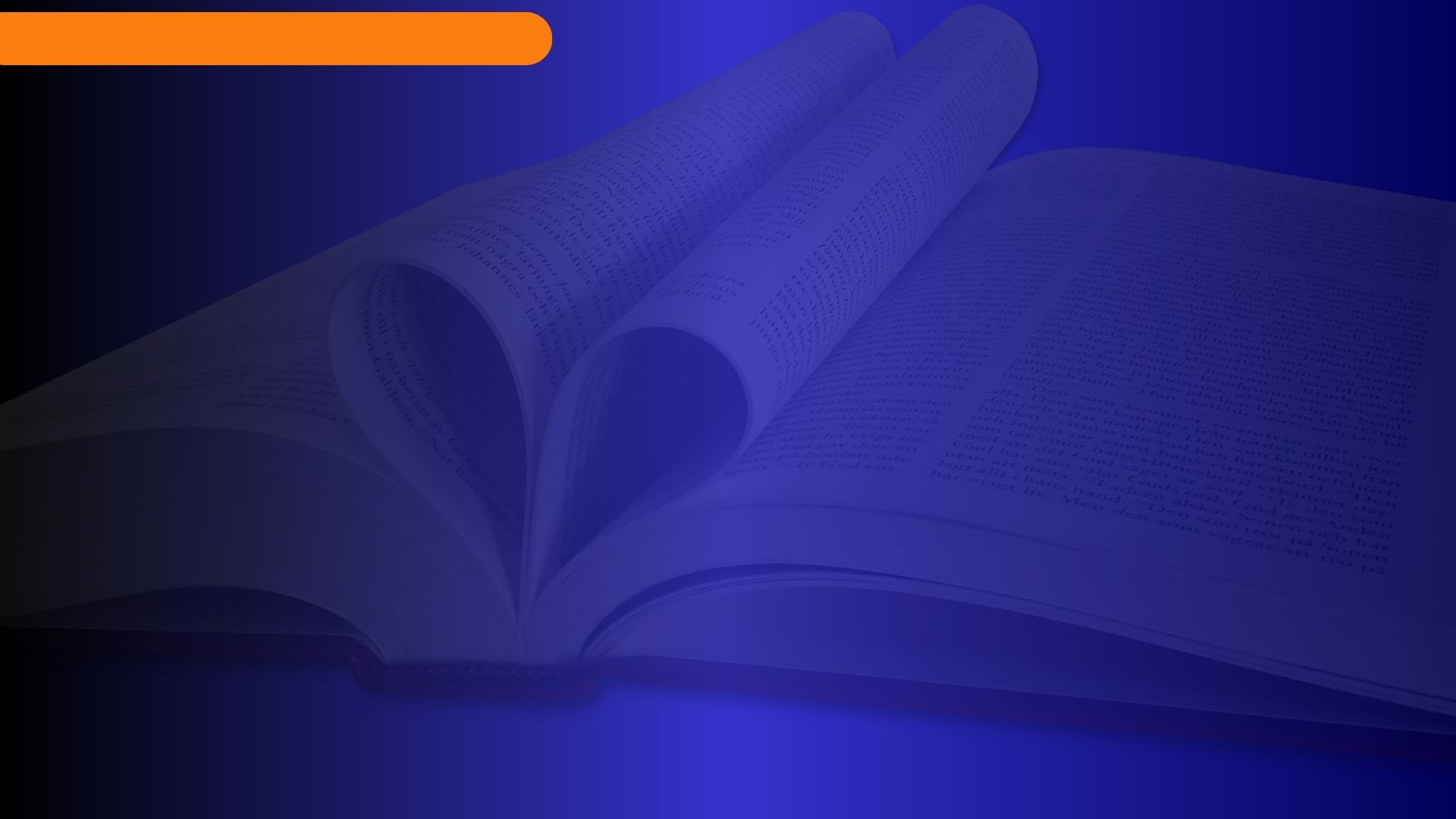 COMPARA
SON PRIMICIAS
Ap 14:4b, «Estos fueron redimidos de entre los hombres, primicias para Dios y para el Cordero».
COMPARA
Sant 1:18, «Por su propia voluntad, él nos hizo nacer por la palabra de verdad para que fuéramos como primicias de sus criaturas».
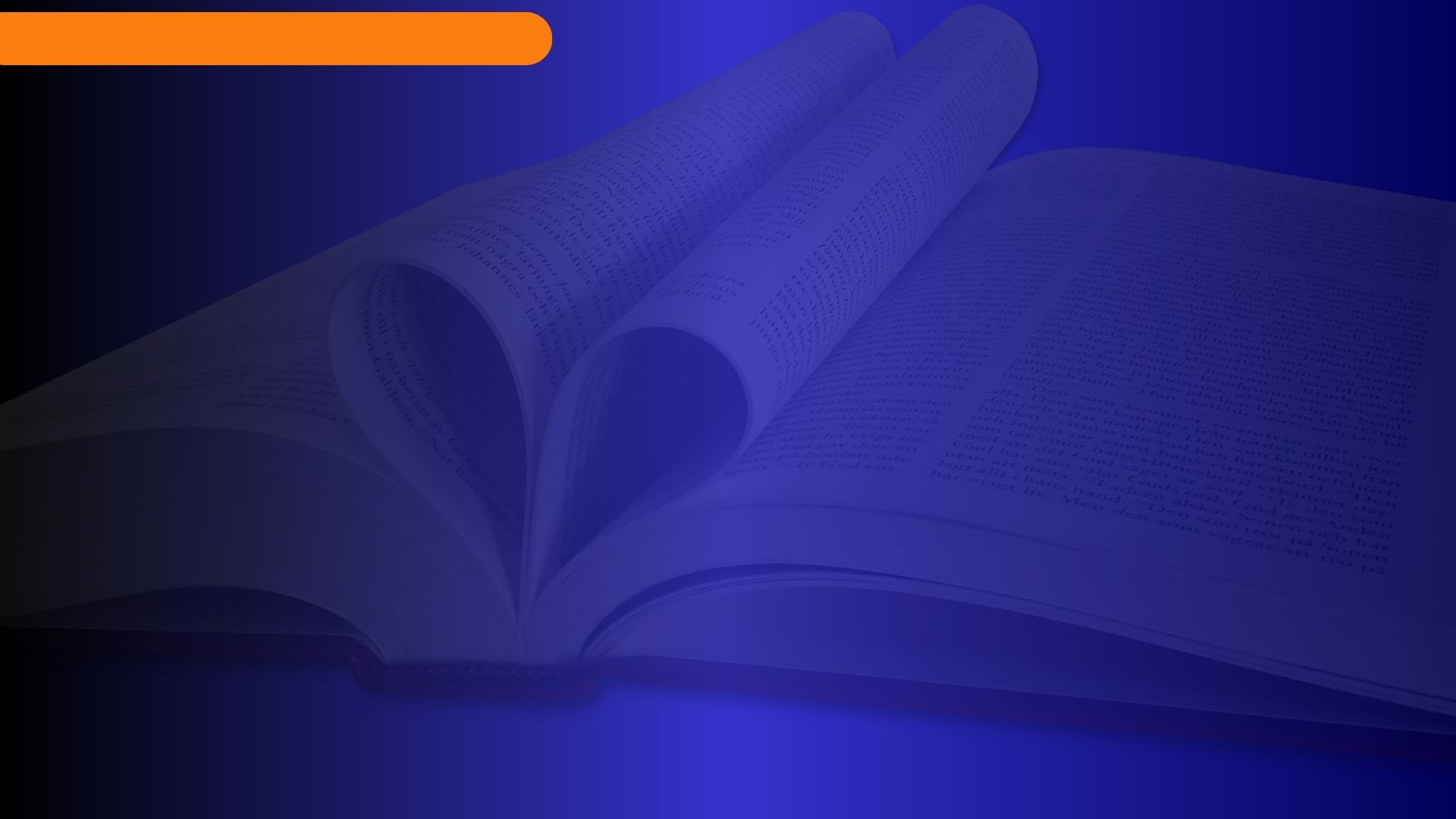 2 Tesalonicenses 2:13
«Nosotros, en cambio, siempre debemos dar gracias a Dios por ustedes, hermanos amados por el Señor, porque desde el principio Dios los escogió para ser salvos [lit. “como su primicia”], mediante la obra santificadora del Espíritu y la fe que tienen en la verdad».
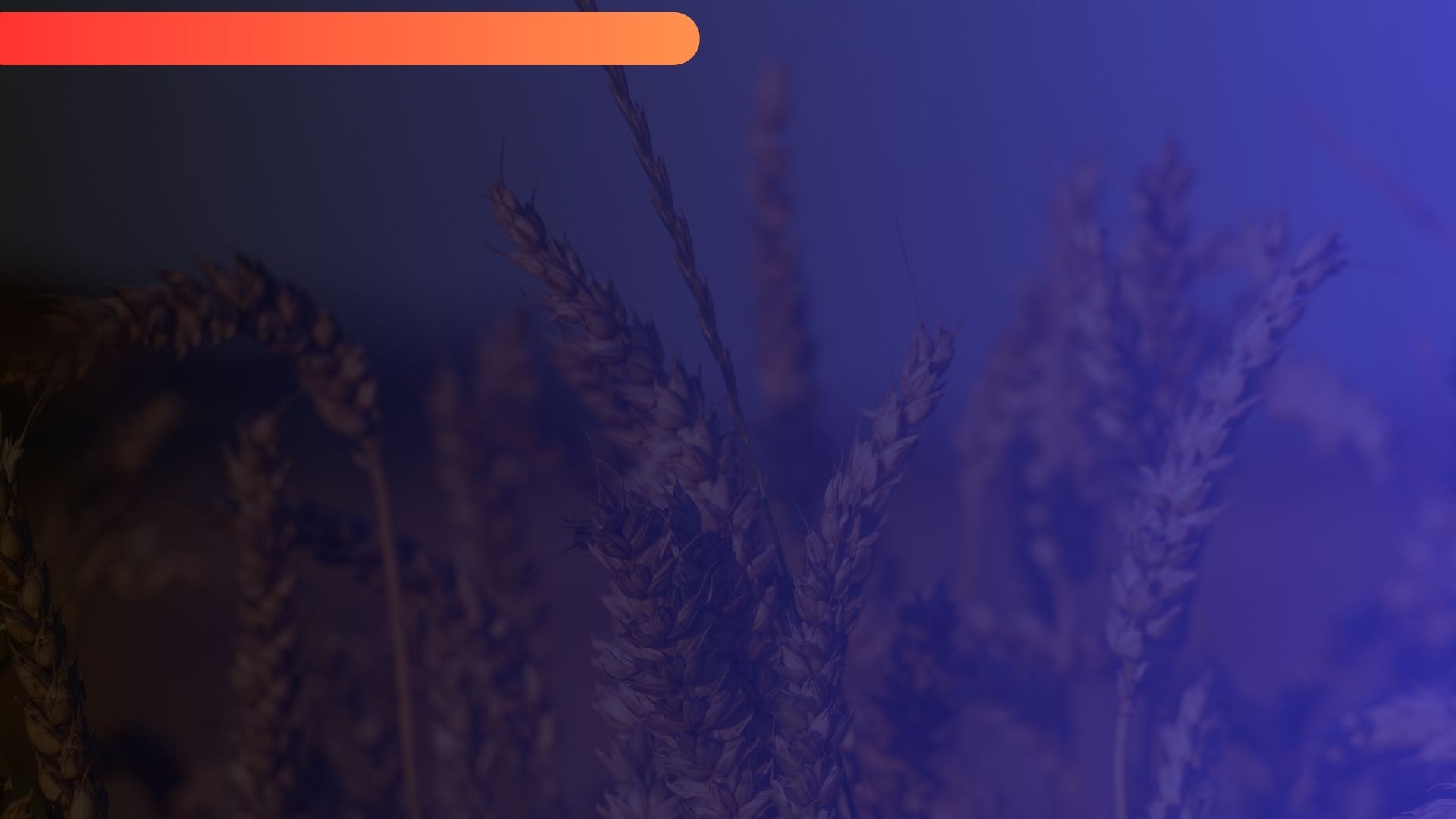 A
COMENTARIO
El término «primicias» no infiere que los 144.000 sean un grupo literal dentro de todos los demás creyentes del tiempo fin; esto significaría pasar por alto el sentido que otros autores bíblicos le dieron. Todos los creyentes son una «primicia» para Él.
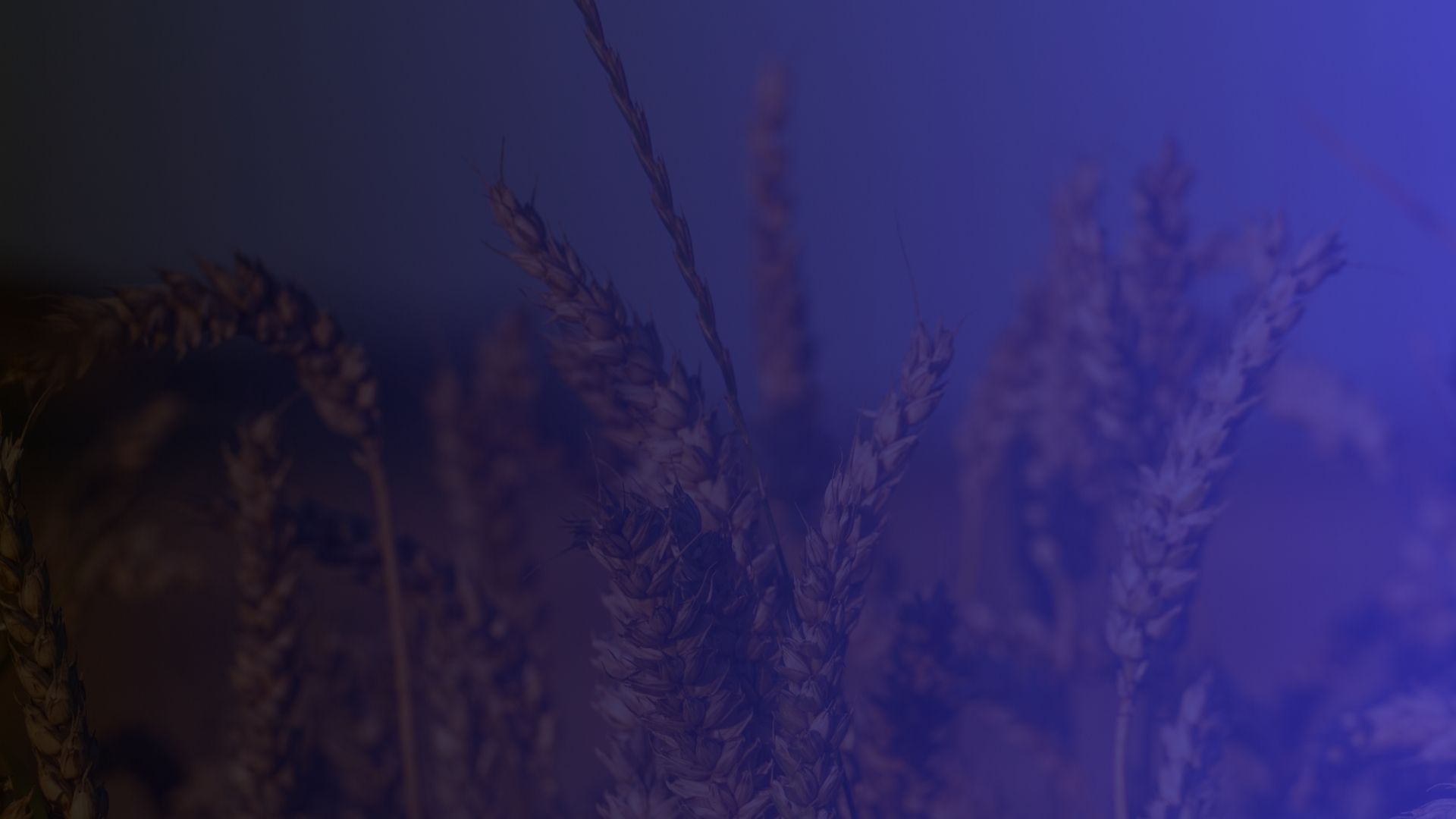 El cantico de los 144.000
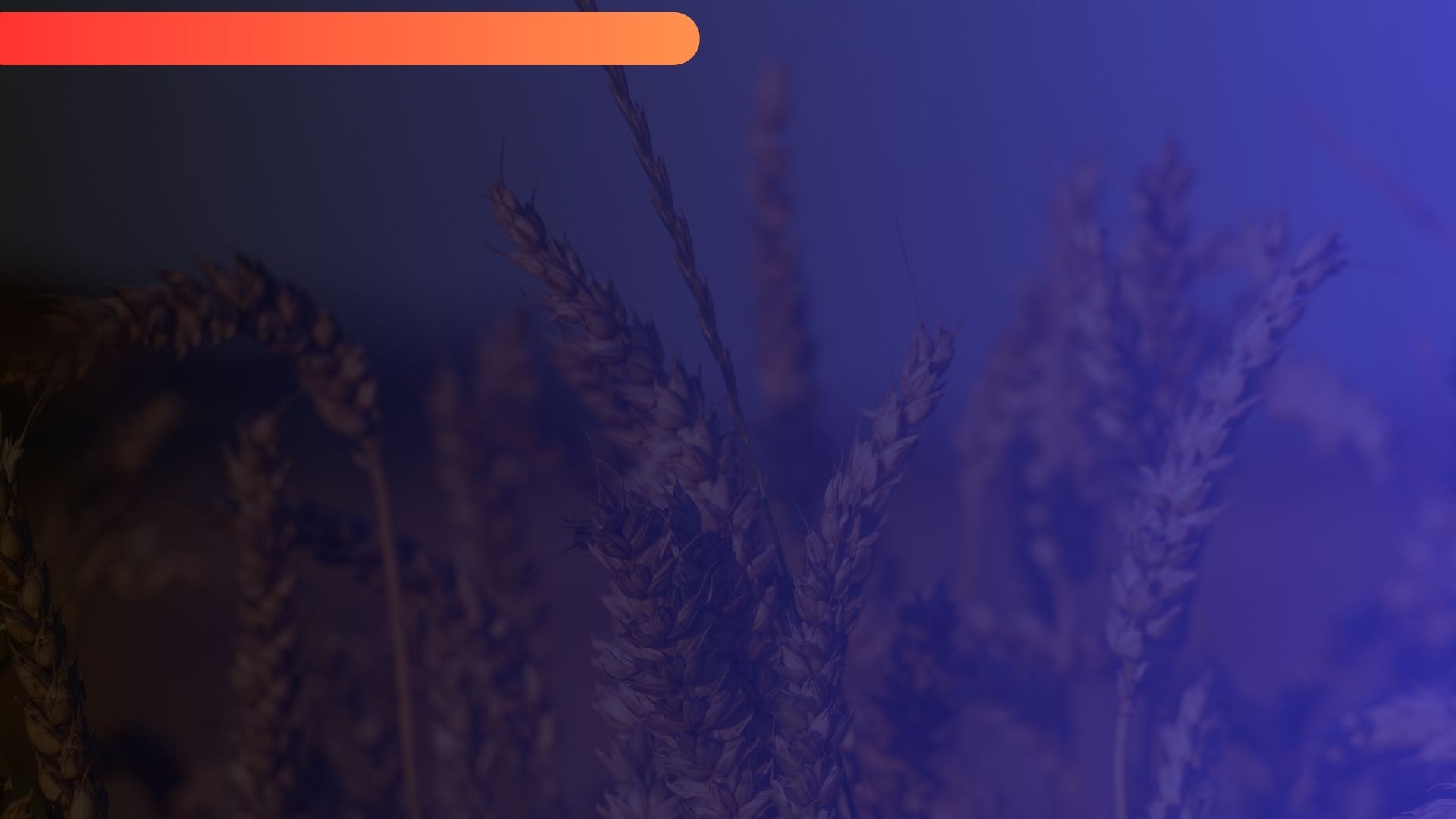 A
COMENTARIO
Aquí, estamos ante otro mal entendido. Que este cántico sea «nuevo» no implica que los 144.000 alcanzaron una cualidad de carácter o experiencia espiritual única en la historia. La frase «cántico nuevo» o «canción nueva» (NVI) aparece en forma recurrente en las Escrituras como una invitación especial dirigida a los fieles para cantar a Dios algo novedoso en una ocasión especial y solemne. Apocalipsis 14:3 es claramente un eco profético del pasaje de Isaías 42:9-10:
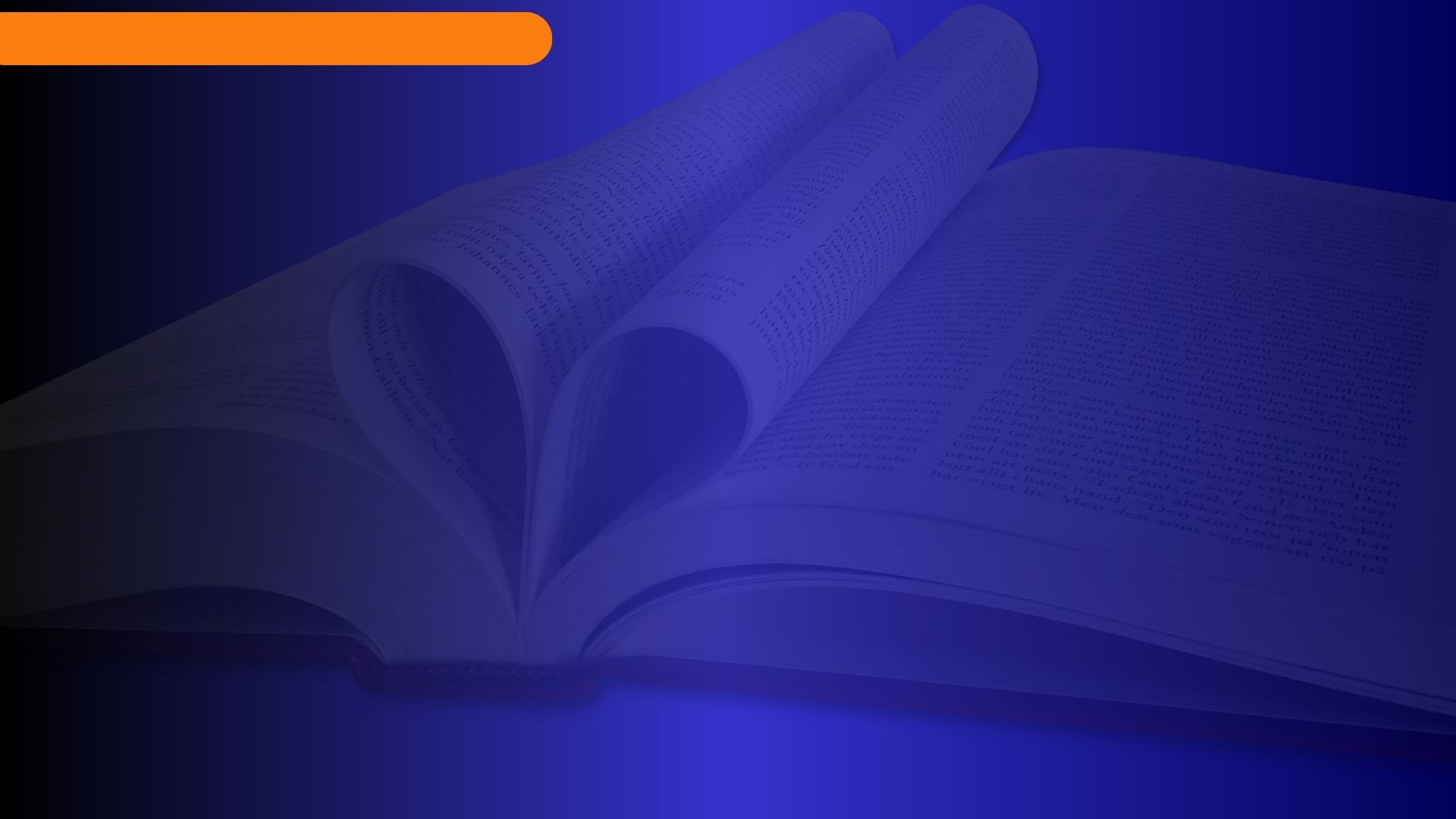 Isaías 42:9-10:
9 He aquí se cumplieron las cosas primeras, y yo anuncio cosas nuevas; antes que salgan a luz, yo os las haré notorias.
10 Cantad a Jehová un nuevo cántico, su alabanza desde el fin de la tierra; los que descendéis al mar, y cuanto hay en él, las costas y los moradores de ellas.
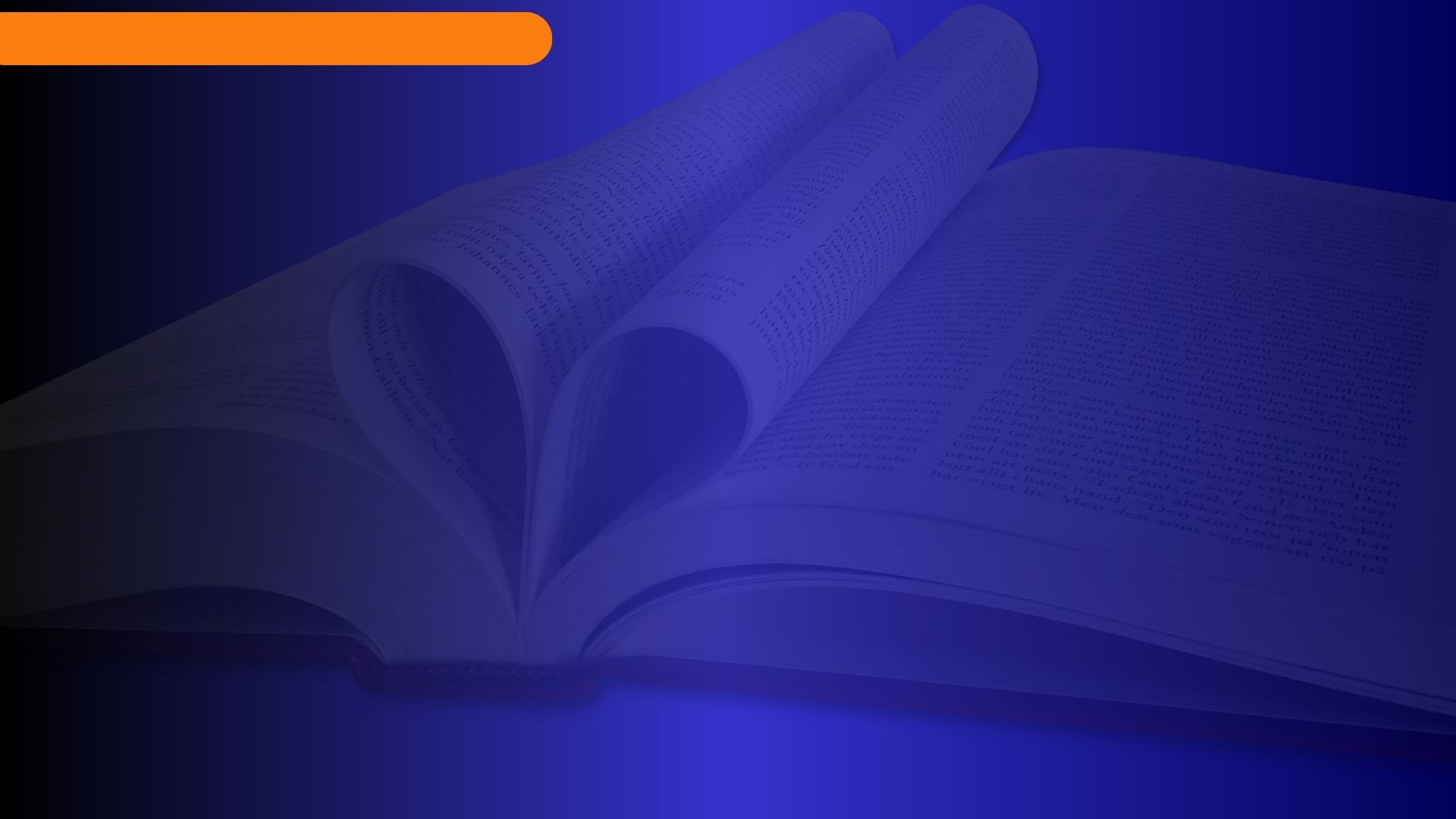 Apocalipsos 7:9-10
9Después de esto miré, y he aquí una gran multitud, la cual nadie podía contar, de todas naciones y tribus y pueblos y lenguas, que estaban delante del trono y en la presencia del Cordero, vestidos de ropas blancas, y con palmas en las manos;
10y clamaban a gran voz, diciendo: La salvación pertenece a nuestro Dios que está sentado en el trono, y al Cordero.
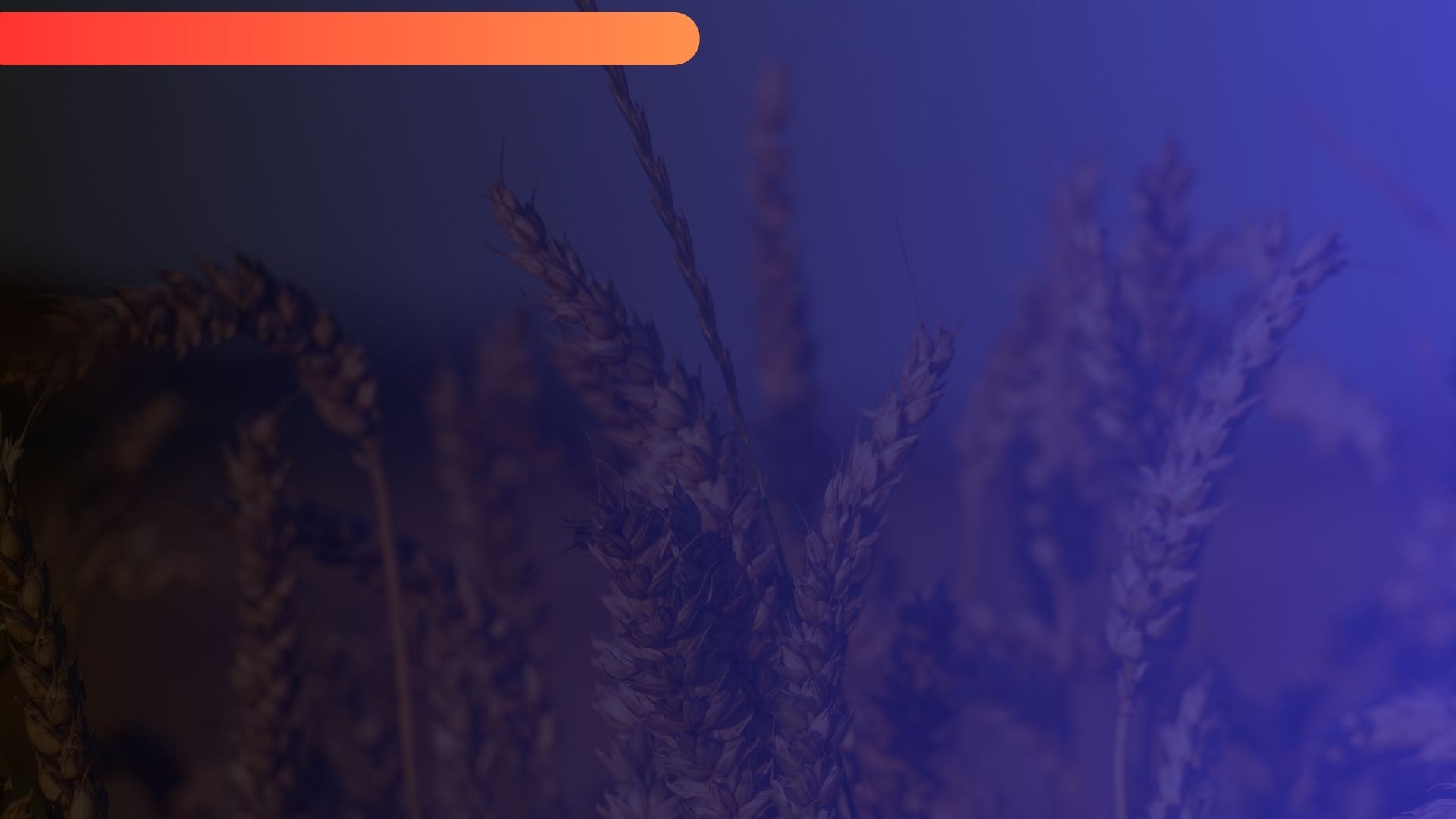 A
COMENTARIO
Esta escena es la misma de Apocalipsis 7:9-10, donde la «gran multitud» que está «delante del trono y en la presencia del Cordero», aclama: «¡La salvación pertenece a nuestro Dios que está sentado sobre el trono, y al Cordero!». El canto no celebra la perfección de carácter de los salvados, sino la salvación que Dios ha realizado por medio del Cordero; una salvación que se hizo efectiva a pesar de la oposición de los poderes opresores y de la fragilidad humana.
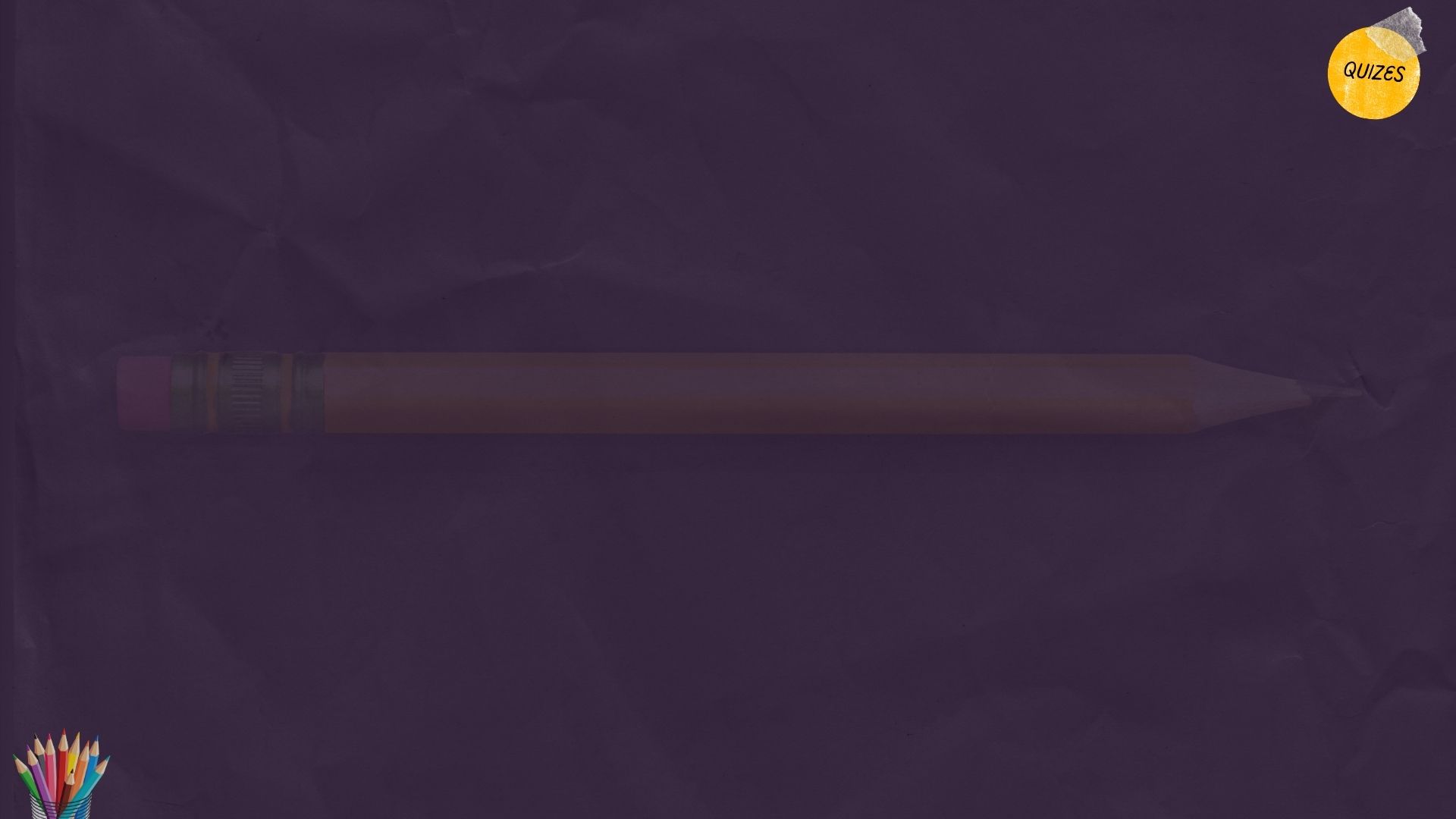 A. Así se muestran los 144.000
Vírgenes
B. Demuestran su fidelidad al pacto Divino
Primicias
C. Desde el principio elegidos por Dios
El cantico es
Sin mancha
D. Echo profetico y novedoso
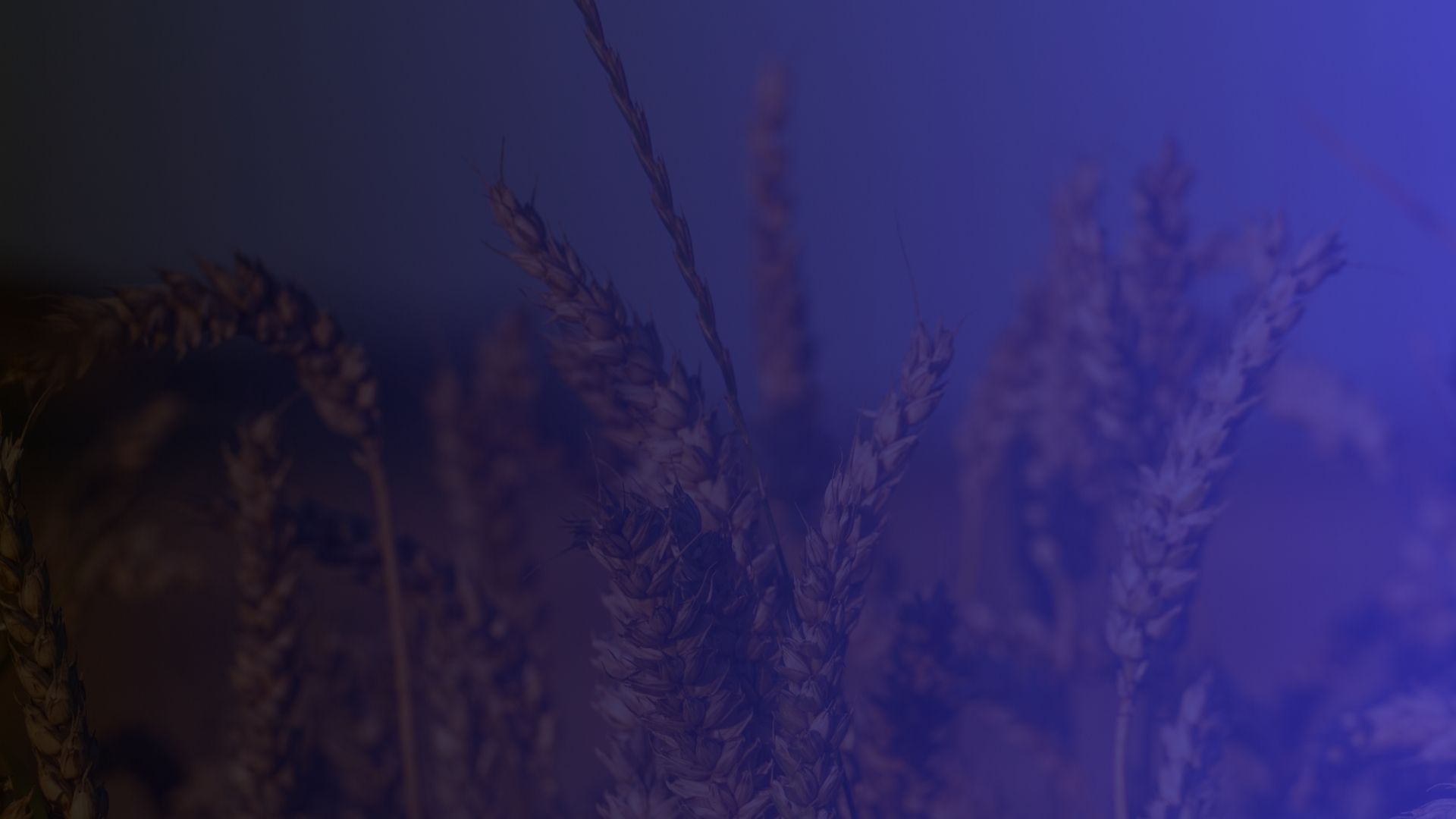 Malabares Teologicos
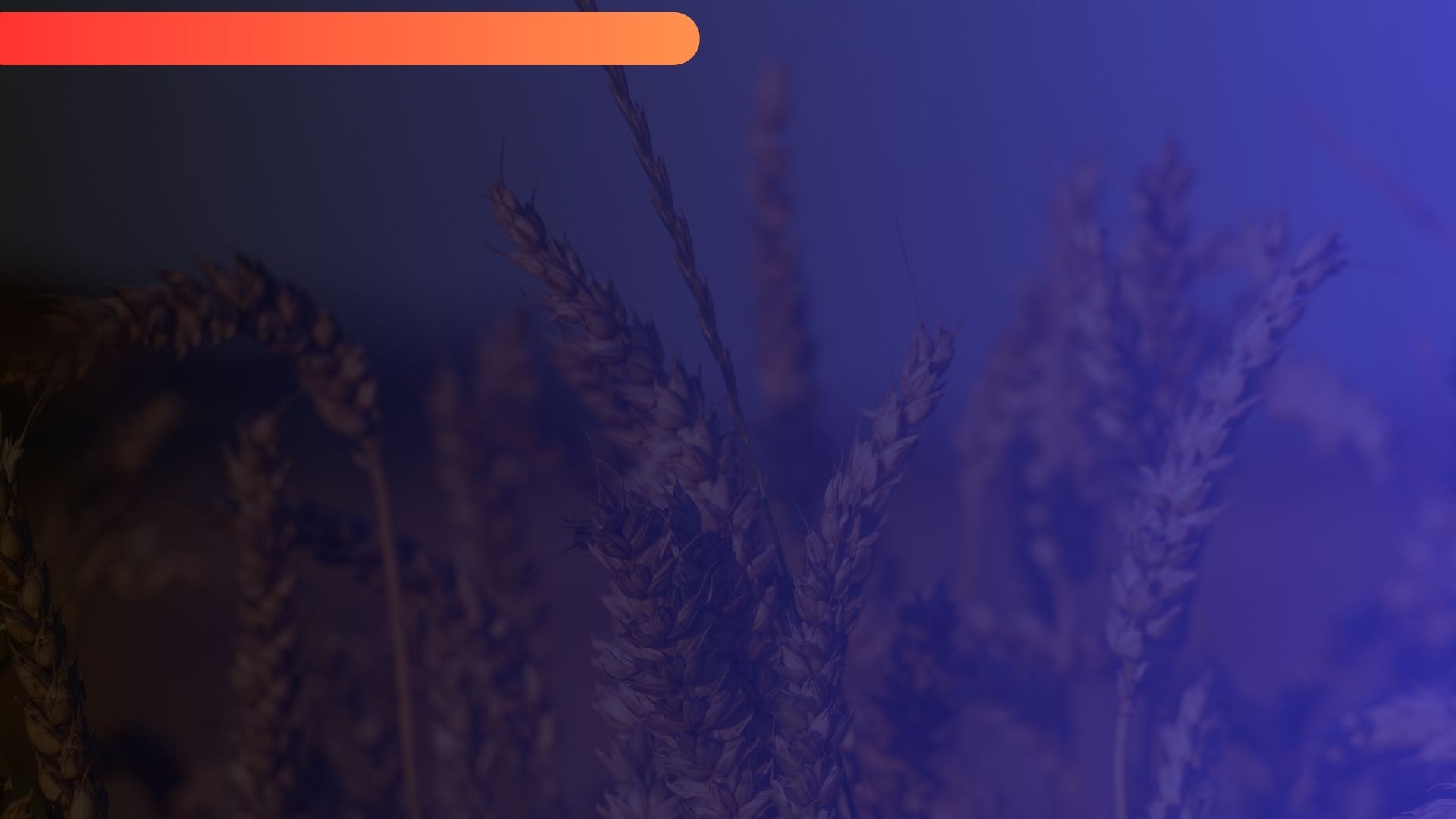 A
COMENTARIO
Los proponentes de la TUG realizan malabares interpretativos para justificar su entendimiento del papel del pueblo de Dios durante la terminación del Día de Expiación final. Una muestra de ello, es la interpretación de Dennis Priebe sobre el hombre designado para llevar el macho cabrío «para Azazel» al desierto (Lv 16:10, 21).
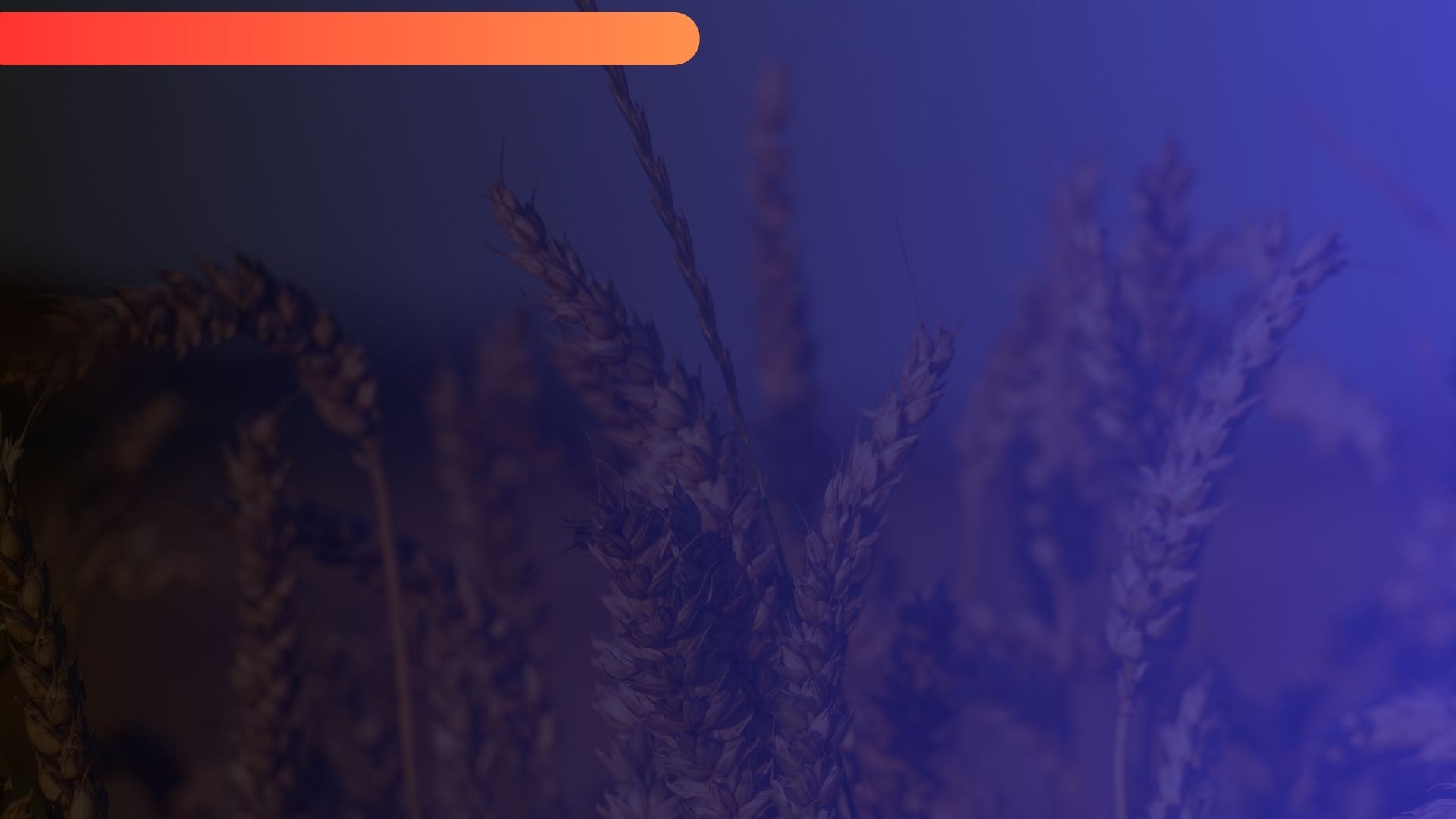 A
COMENTARIO
Entonces, Priebe procura probar esta interpretación con la siguiente cita de la Sra. White: 
«Entonces ví que pronto terminaría la obra de Jesús en el santuario. Y después que se termine su obra allí, él vendrá a la puerta del primer departamento [del santuario], y confesará los pecados de Israel sobre la cabeza del Macho Cabrío […]
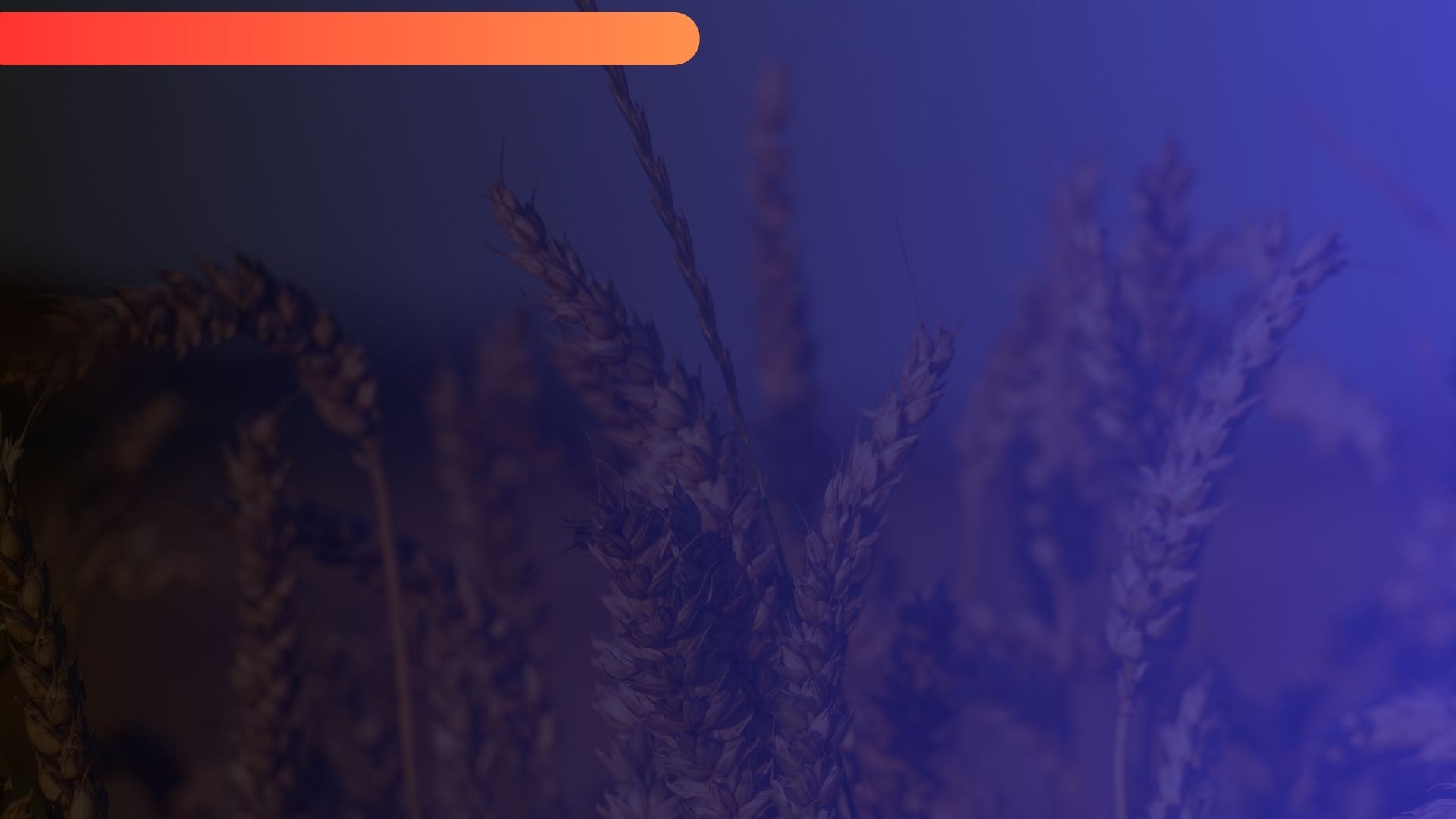 A
COMENTARIO
Entonces, mientras las plagas están cayendo, el Macho Cabrío está siendo llevado lejos. Él hace un gran esfuerzo para escapar, pero él es sostenido fuertemente por la mano que lo lleva. Si se efectuara su escape, Israel perdería sus vidas. Ví que se llevaría tiempo en conducir al Macho Cabrío hacia la tierra del olvido después que los pecados fueran puestos sobre su cabeza».
Priebe añade:
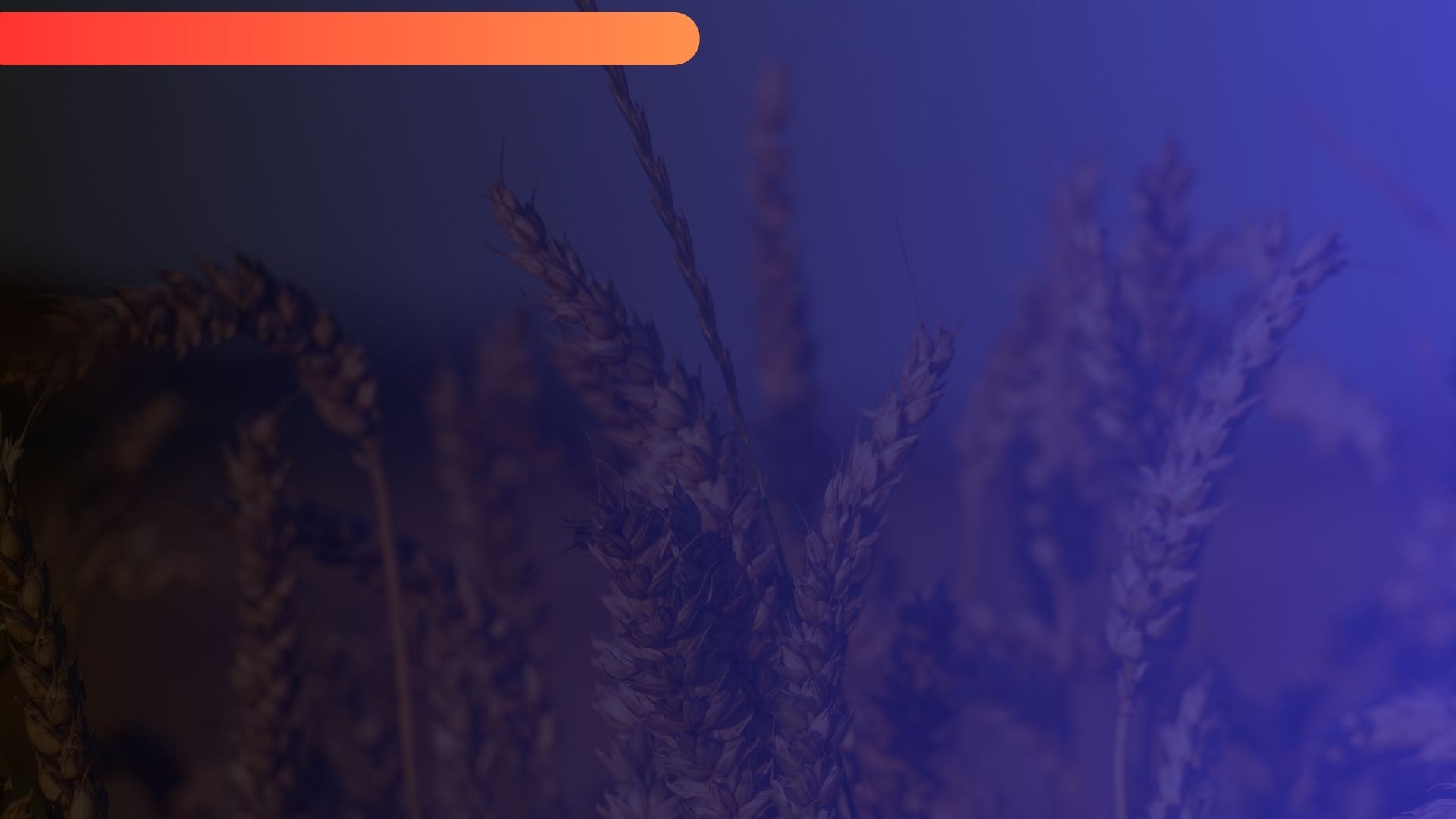 A
COMENTARIO
«La lucha por escapar es el último intento de Satanás para probar que el plan de Dios no funciona. Si puede hacer que el pueblo sellado de Dios peque después de que la obra de perdón de Cristo haya terminado, entonces Israel perdería la vida, e Israel representa al pueblo fiel de Dios, que ahora se llama los 144.000».
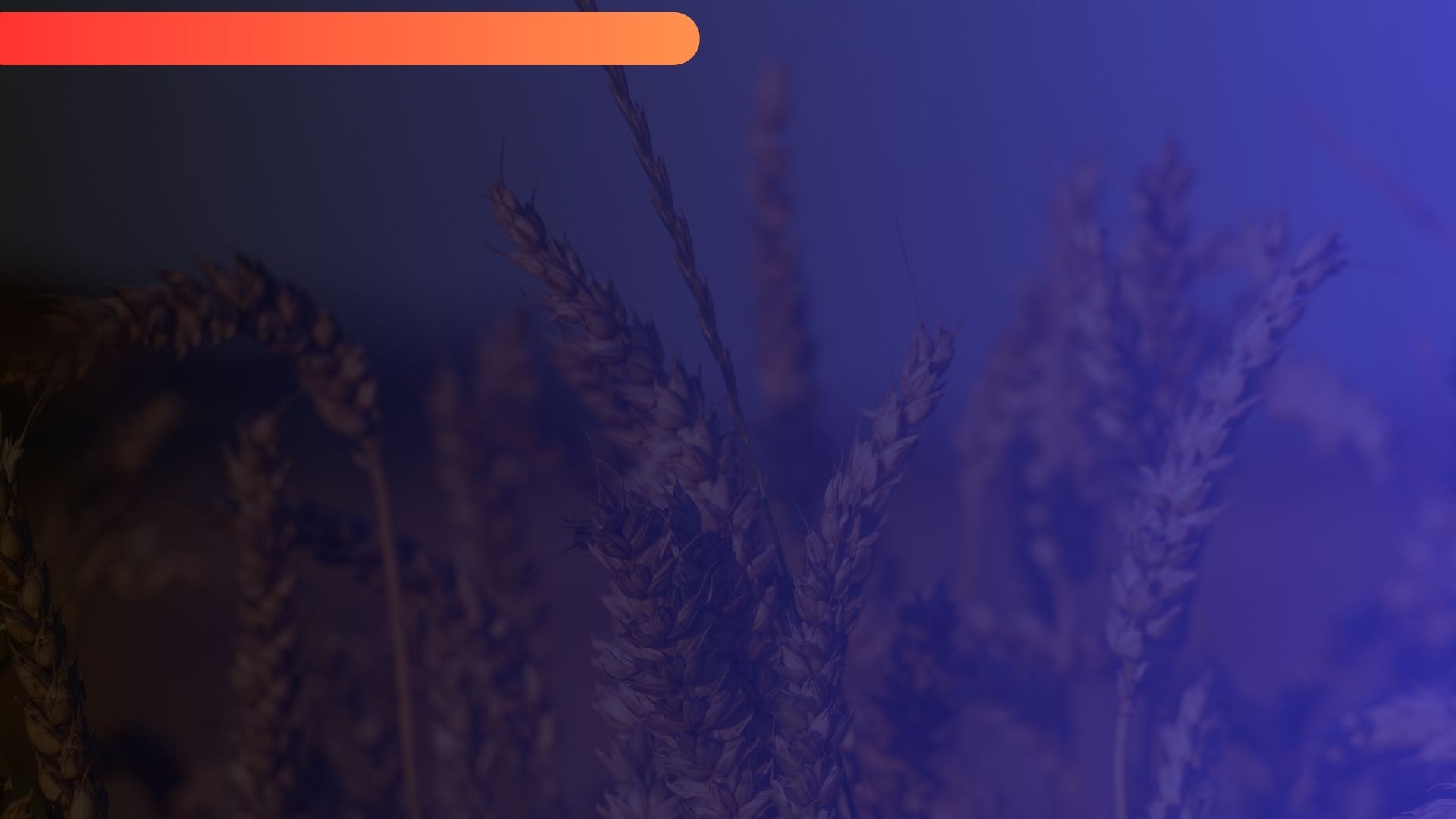 A
COMENTARIO
Pero, la cita de la Sra. White no apoya la interpretación de Priebe. No dice que el hombre designado para conducir al macho cabrío al desierto sea un símbolo de los 144.000. Solo declara, usando la fraseología del Día de Expiación, que «es sostenido fuertemente por la mano que lo lleva».
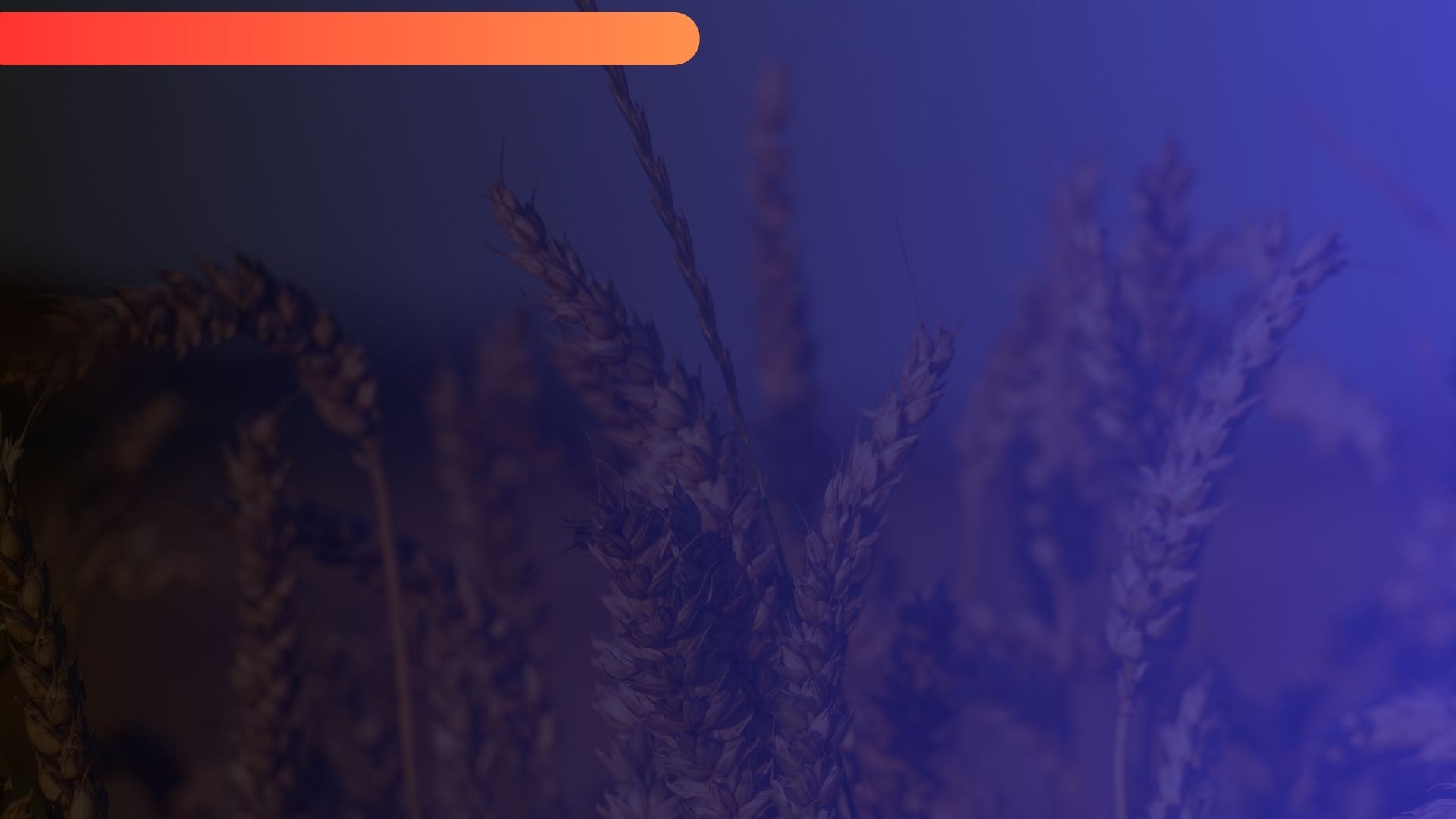 A
COMENTARIO
Hacer una interpretación de cada detalle del ritual del Día de Expiación es exegéticamente incorrecto. Al leer Levítico 16, debemos recordar que estamos ante una representación parabólica de verdades mucho más complejas y profundas (cf. Heb 9:9). Si queremos calmar nuestra curiosidad, quizás convenga entonces señalar que, el acto de llevar el macho cabrío al desierto —mas que el «hombre designado» por sí mismo—,
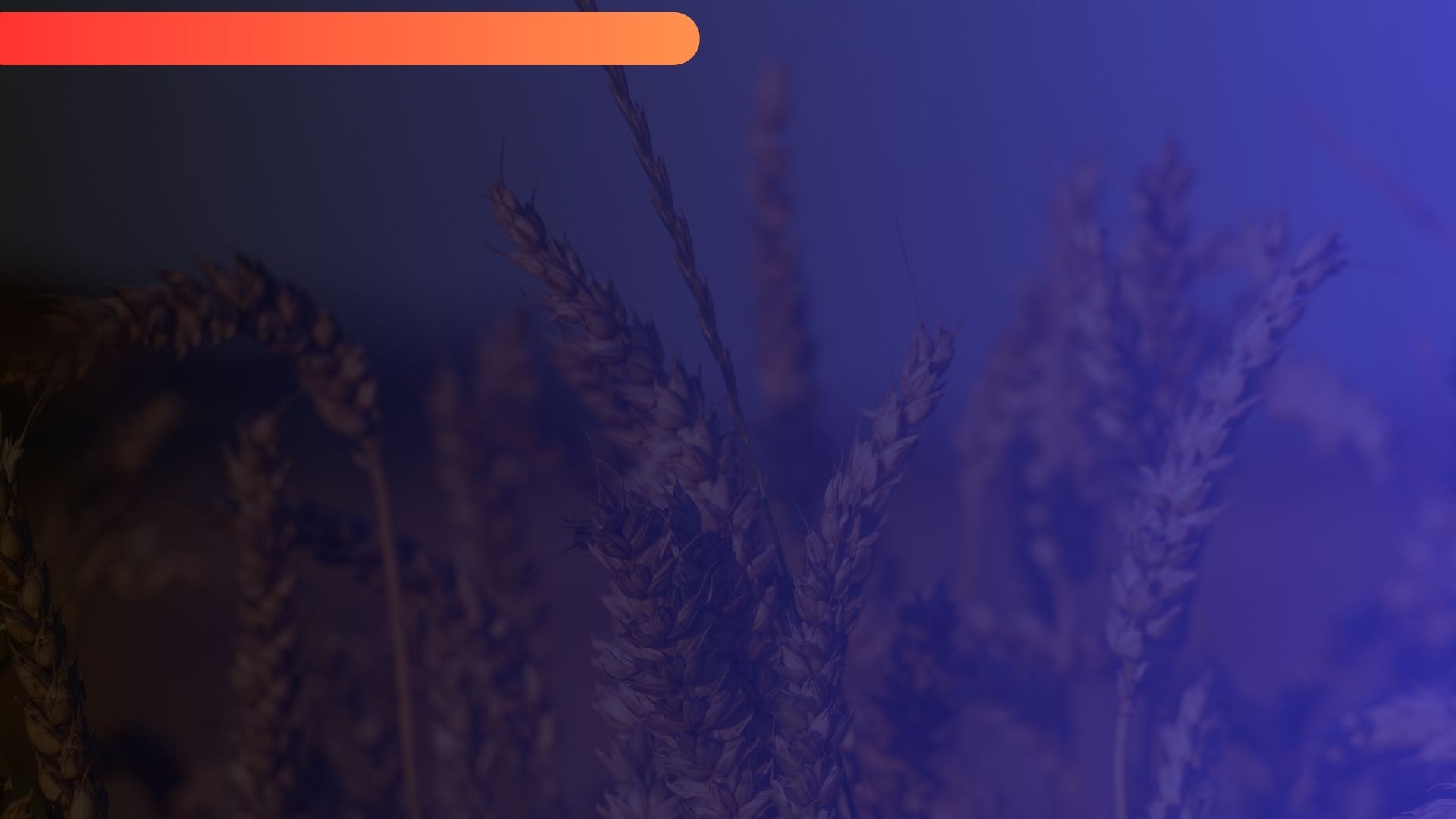 A
COMENTARIO
encuentra cumplimiento en el encarcelamiento milenial de Satanás llevado a cabo por un ángel poderoso «designado» para ello (Ap 20:1-3).  Finalmente, la siguiente cita muestra que no hay ninguna relación entre la expulsión de Satanás y el pueblo de Dios: «Así también Satanás será desterrado para siempre de la presencia de Dios y de su pueblo, y será aniquilado en la destrucción final del pecado y de los pecadores».
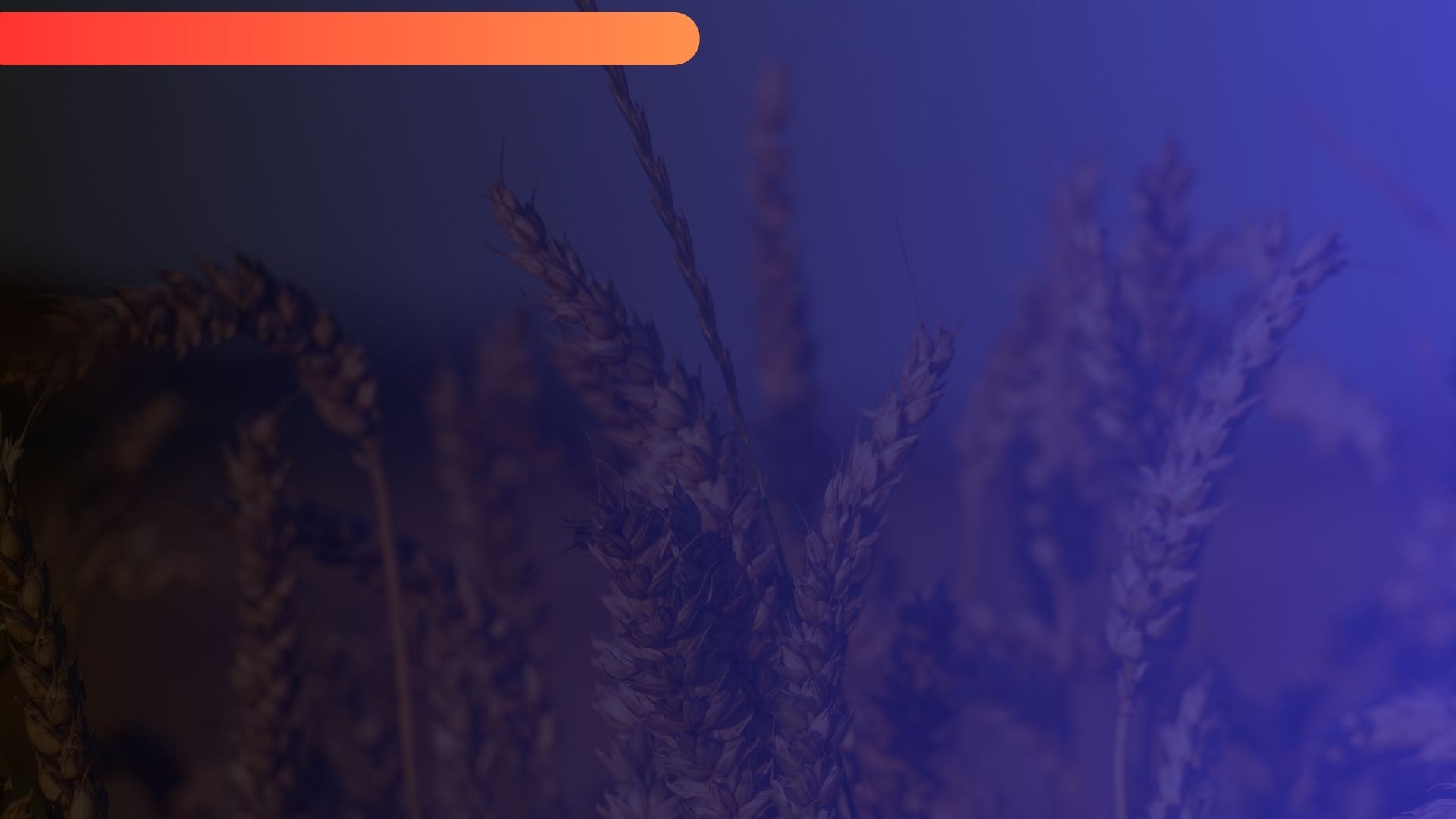 A
COMENTARIO
Como bien observó Edward Heppenstall: «El pecado comenzó» en el cielo «con Lucifer como querubín protector en torno al trono de Dios. Y allí se resolverá. El santuario celestial es el centro divino desde el cual se ejecutan y se resuelven todos los actos del gran conflicto entre Cristo y Satanás». De este Santuario saldrá el ángel que encadena a Satanás al inicio de los mil años (Ap 20:1-3); también saldrán los ángeles que derramarán las siete plagas finales (Ap 15:6).
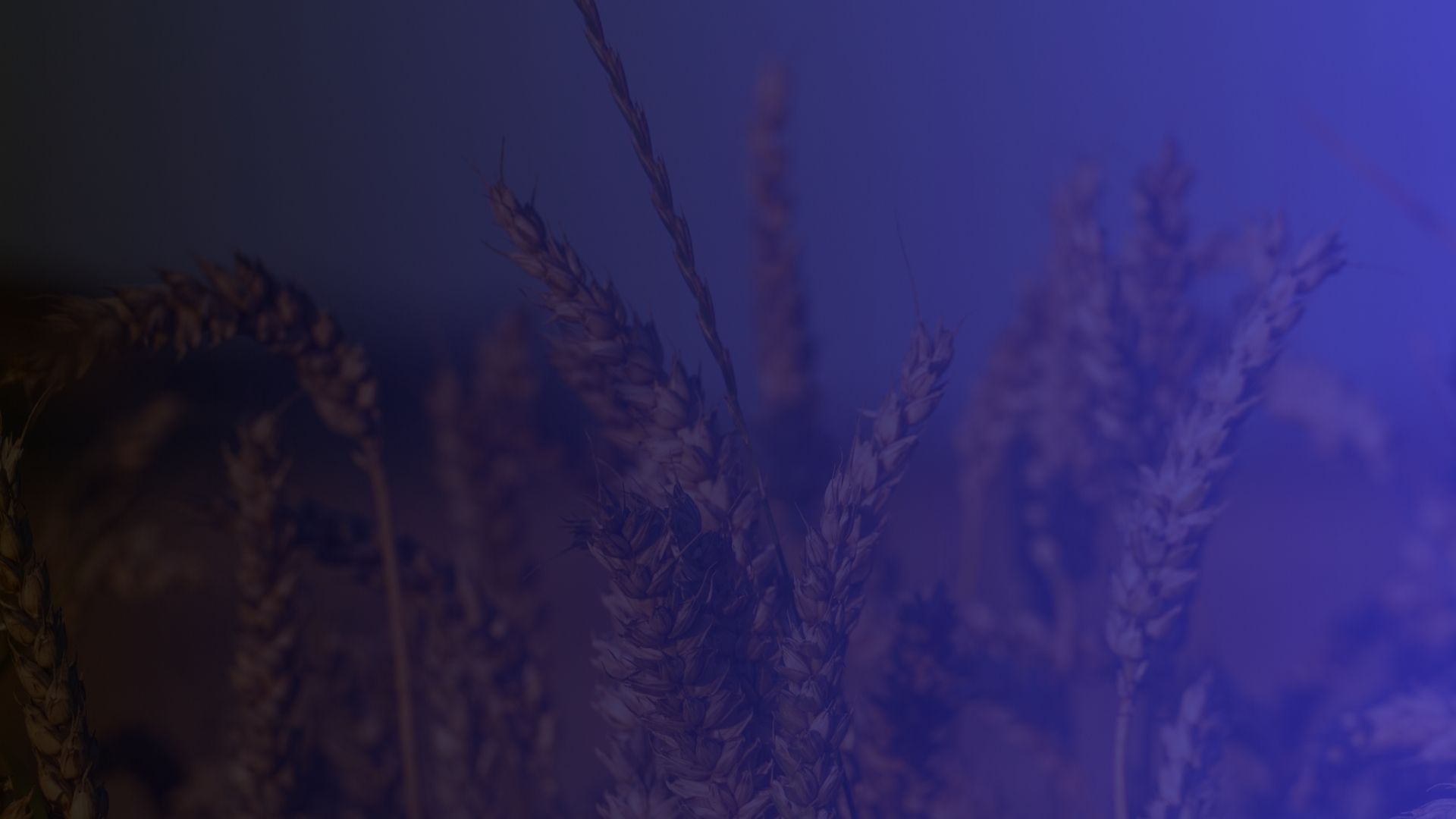 Conclusión
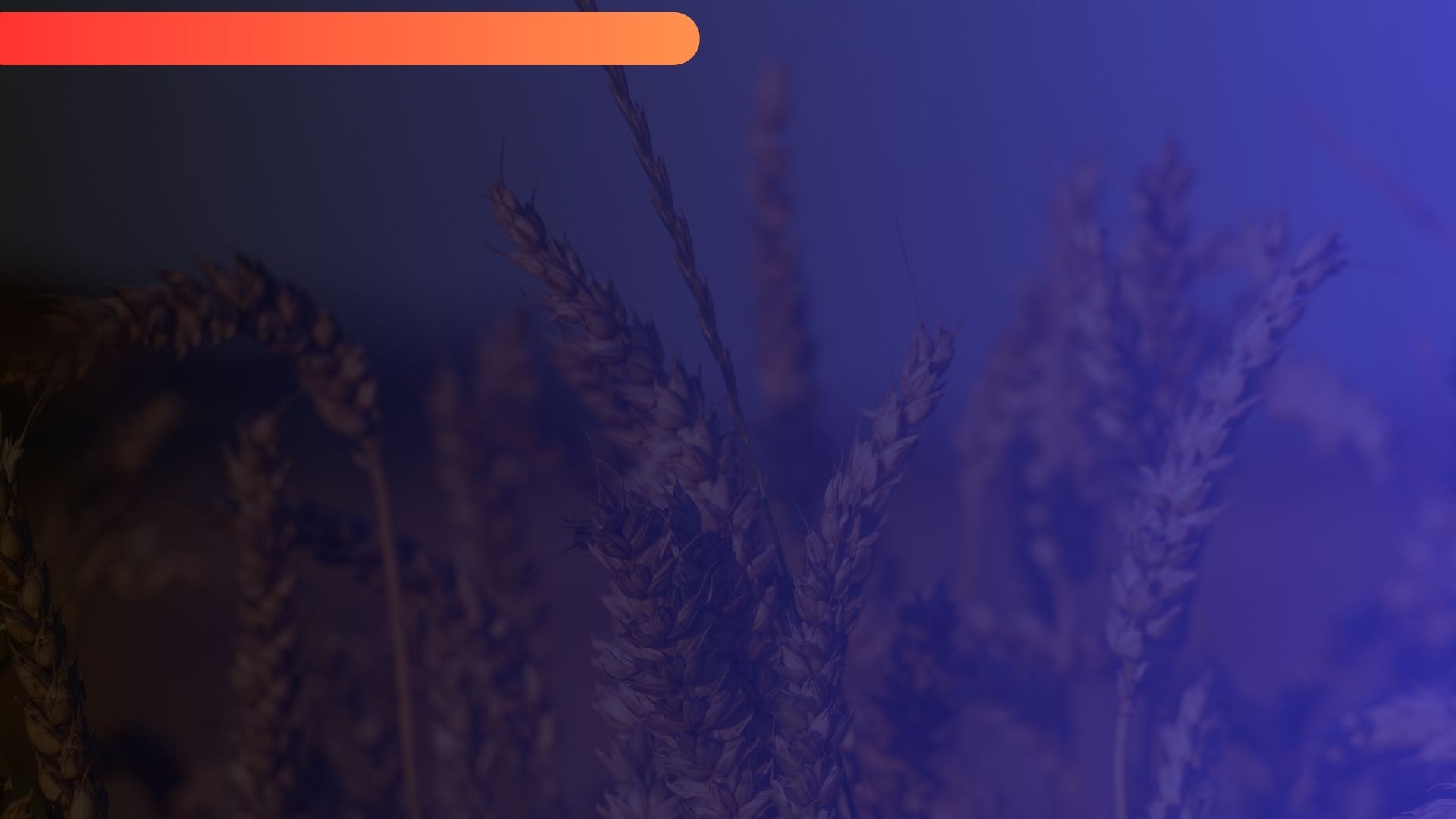 A
COMENTARIO
Sin duda que el pueblo de Dios tendrá que mostrar su fidelidad al Señor en medio de la última crisis, pero eso no infiere que ellos propicien una vindicación distinta a la que han realizado otros creyentes del pasado. La vindicación cósmica y definitiva fue lograda en el Calvario por nuestro Señor Jesús. Cada generación de creyentes ha tenido que honrar a Dios en medio de sus respectivas crisis. La generación final no será la excepción.
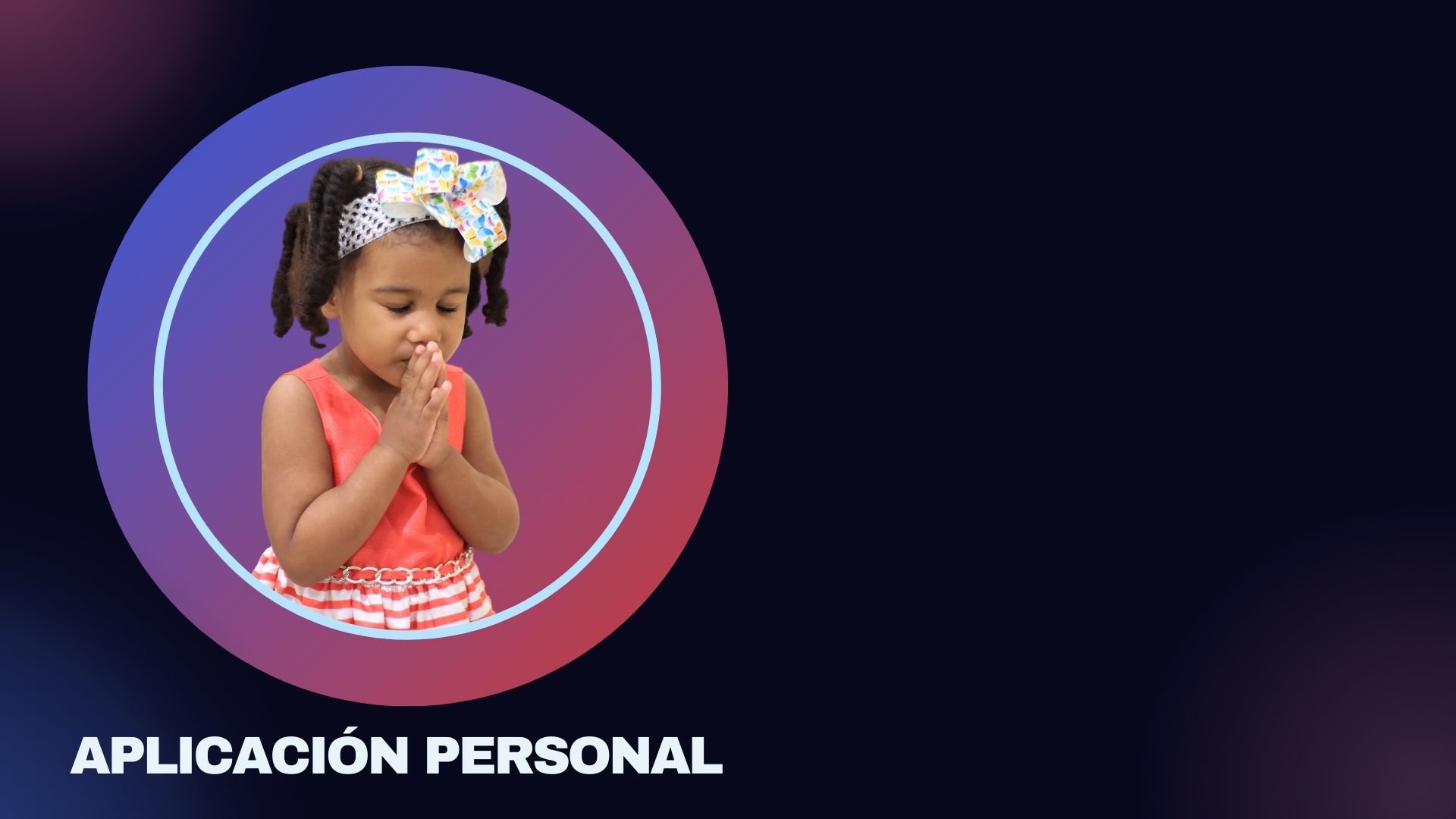 Que dentro de ti este el deseo de ser parte en caracter de los 144.000,porque es el deseo de Dios para ti.